Астрономия
Тема№7§25
VI.Строение и эволюция
 Вселенной
Наша
Галактика
астрономия от физика
Каковы основные типы галактик?
Что такое красное смещение?
Как объяснить красное смещение?
Закон Хабла, что это?
Как появились элементы таблицы Менделеева?
§ 25
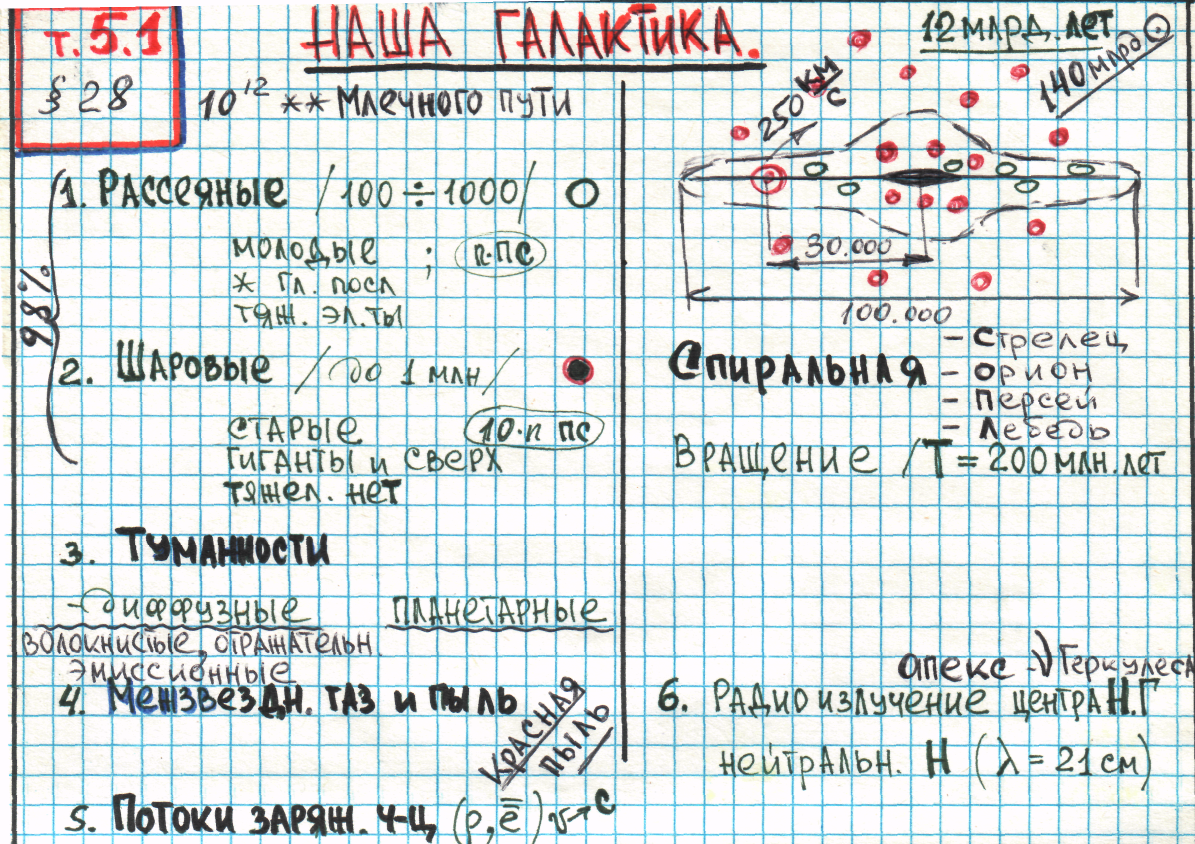 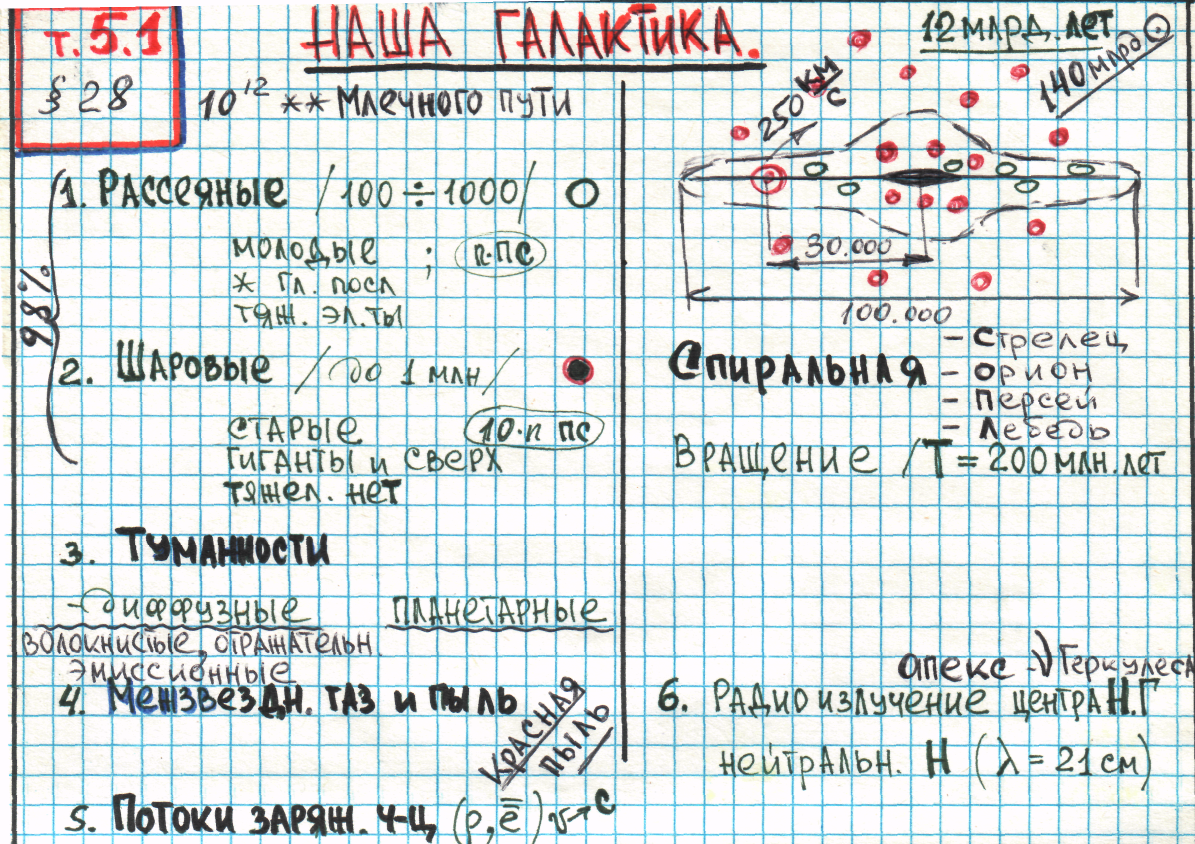 § 25
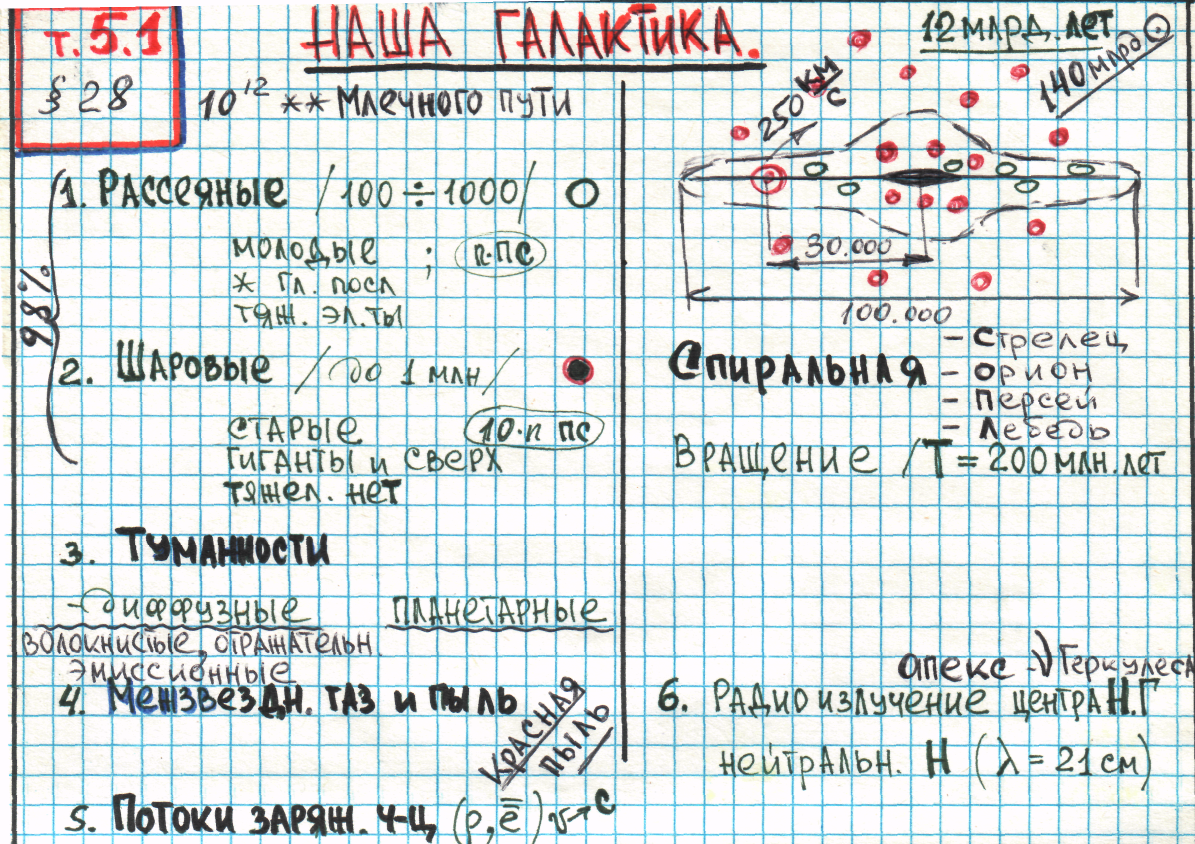 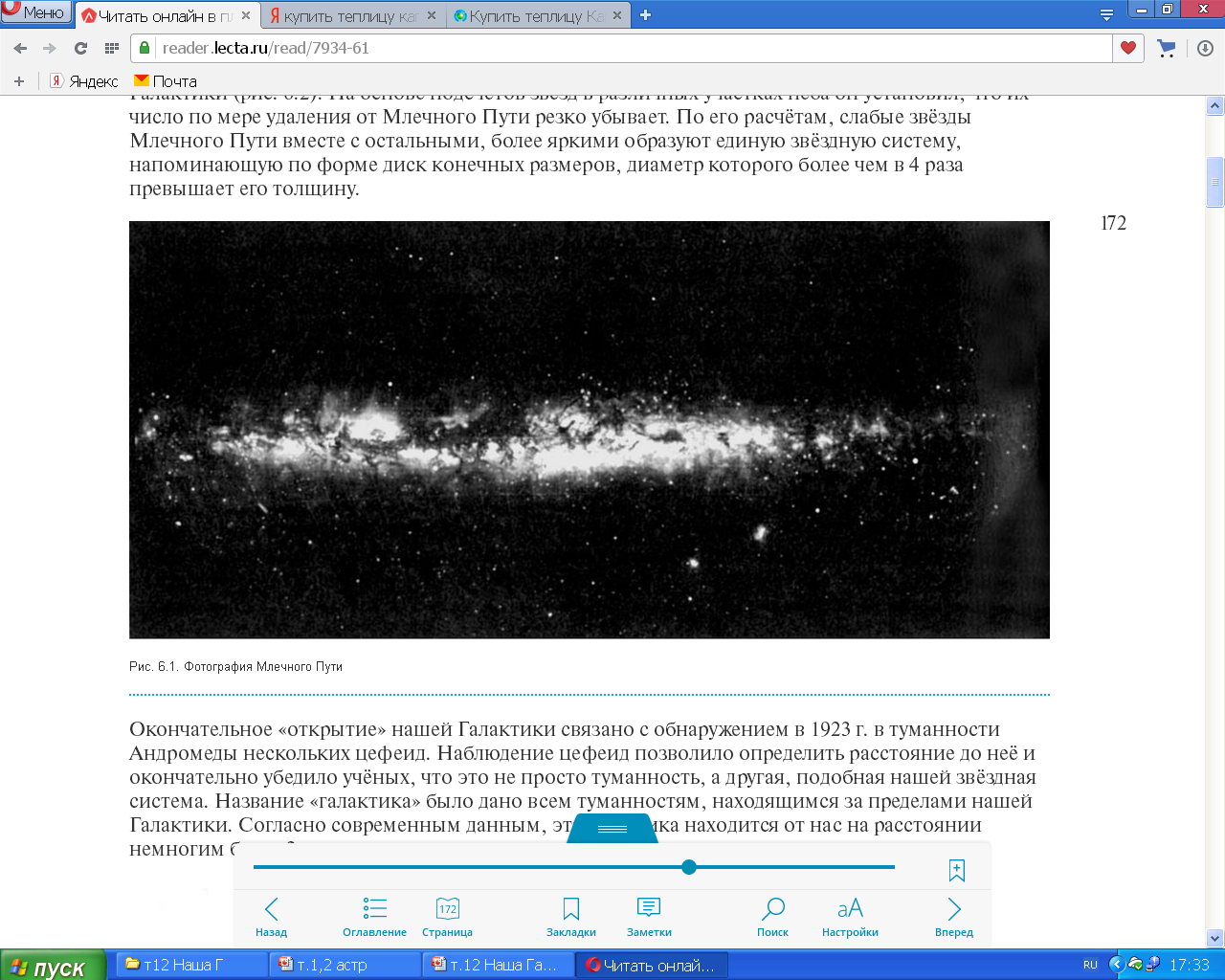 Рис. 6.1. Фотография Млечного Пути
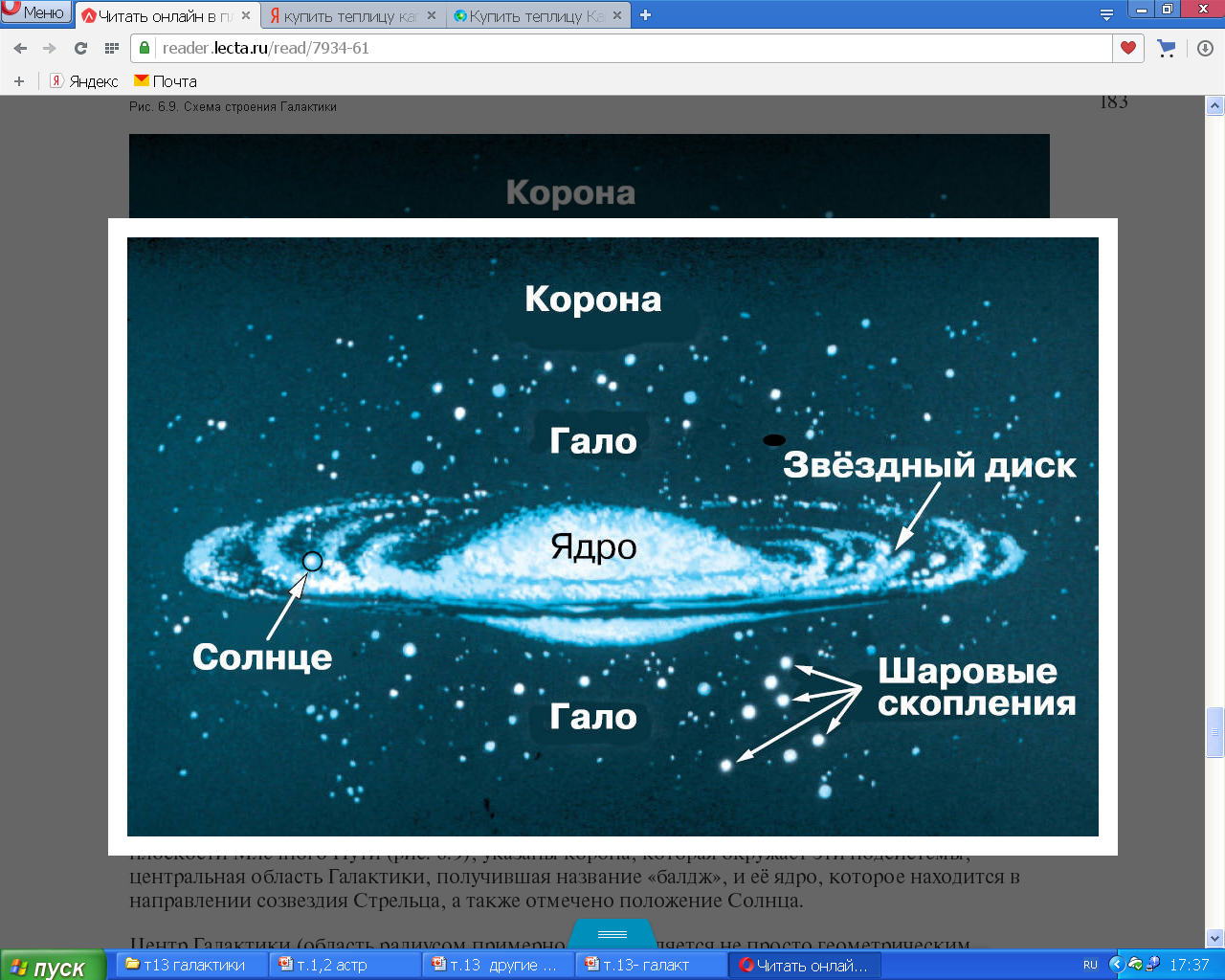 Рис. 6.9. Схема строения Галактики
§ 25
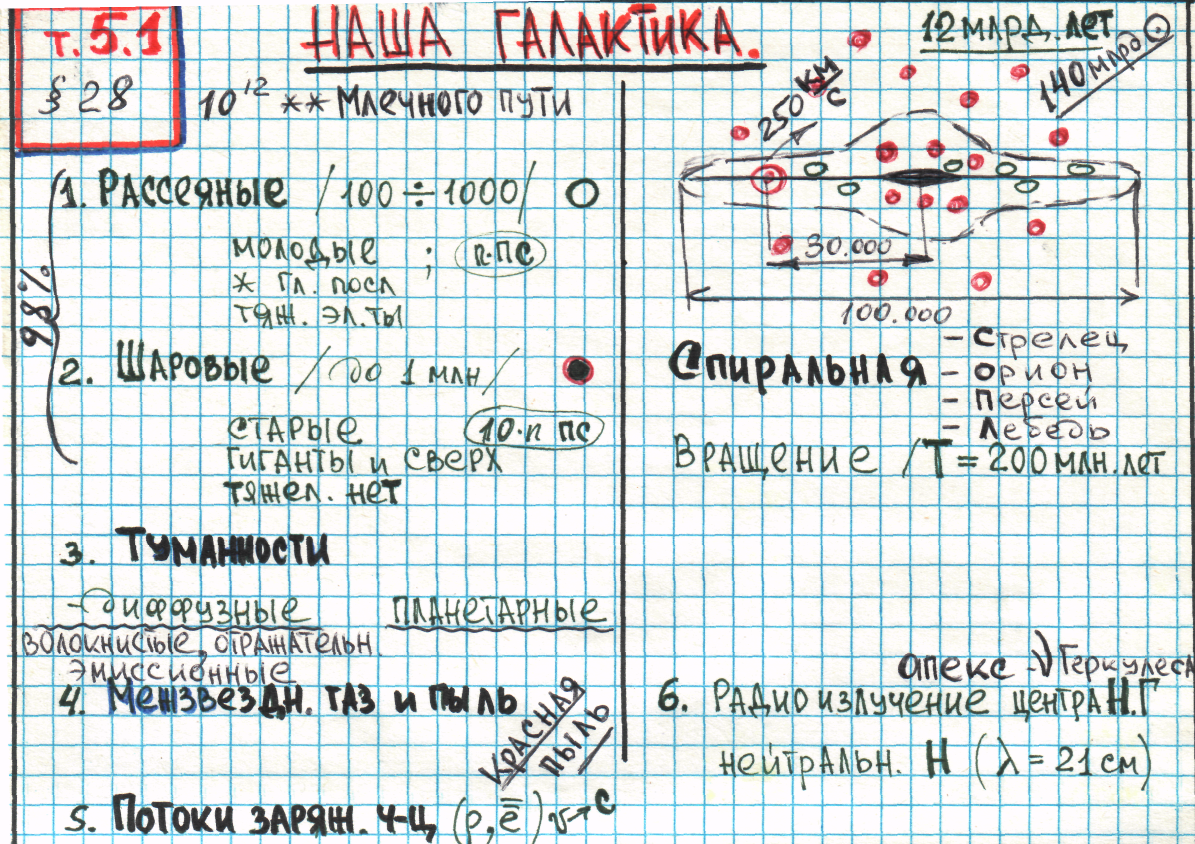 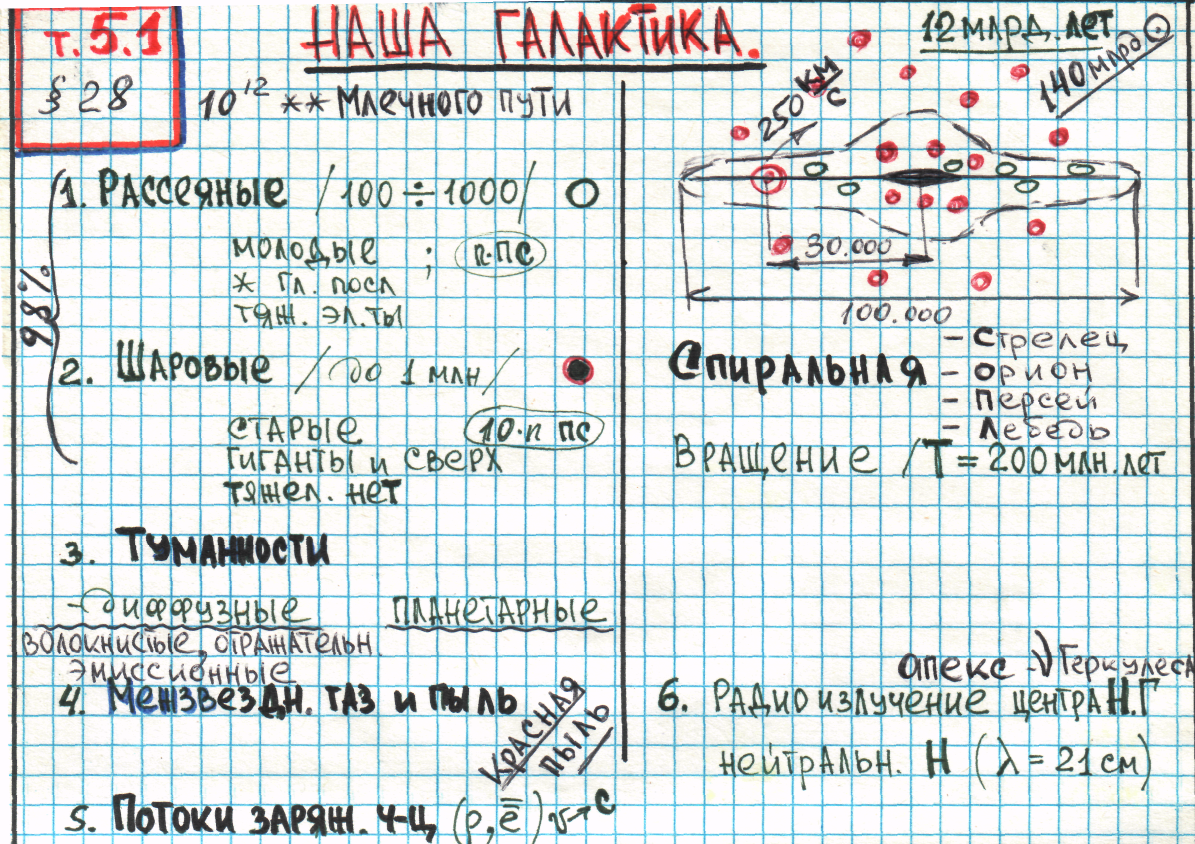 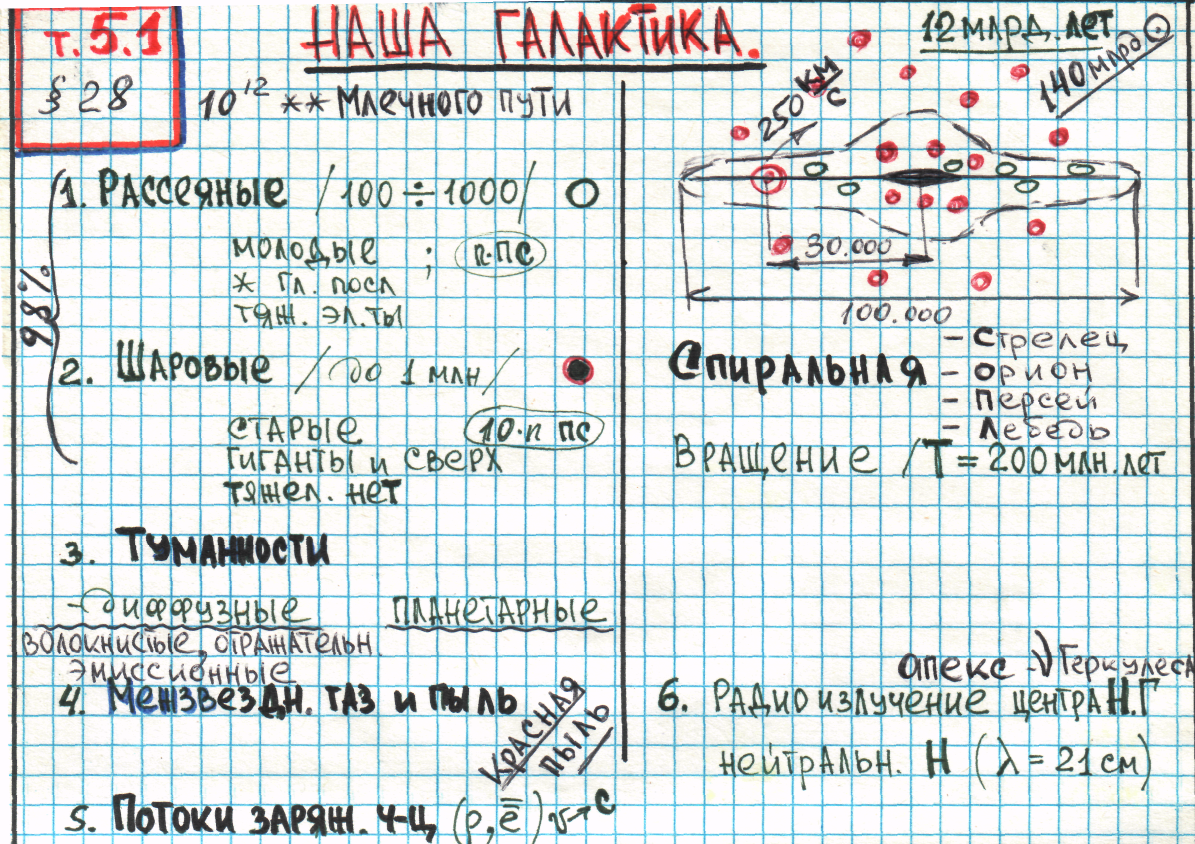 § 25
Вопросы // №12§25
 1. Какова структура и размеры нашей Галактики? 
2. Какие объекты входят в состав Галактики? 
3. Как проявляет себя межзвёздная среда? Каков её состав?
4. Какие источники радиоизлучения известны в нашей Галактике? 
5. Чем различаются рассеянные и шаровые звёздные скопления?
Упражнение 20 Звезда, находящаяся на расстоянии 10 пк, приближается к нам со скоростью 100 км/с. Как изменится это расстояние за 100 лет?
Астрономия
Тема№13 §26
VI.Строение и эволюция
 Вселенной
другие
галактики
астрономия от физика
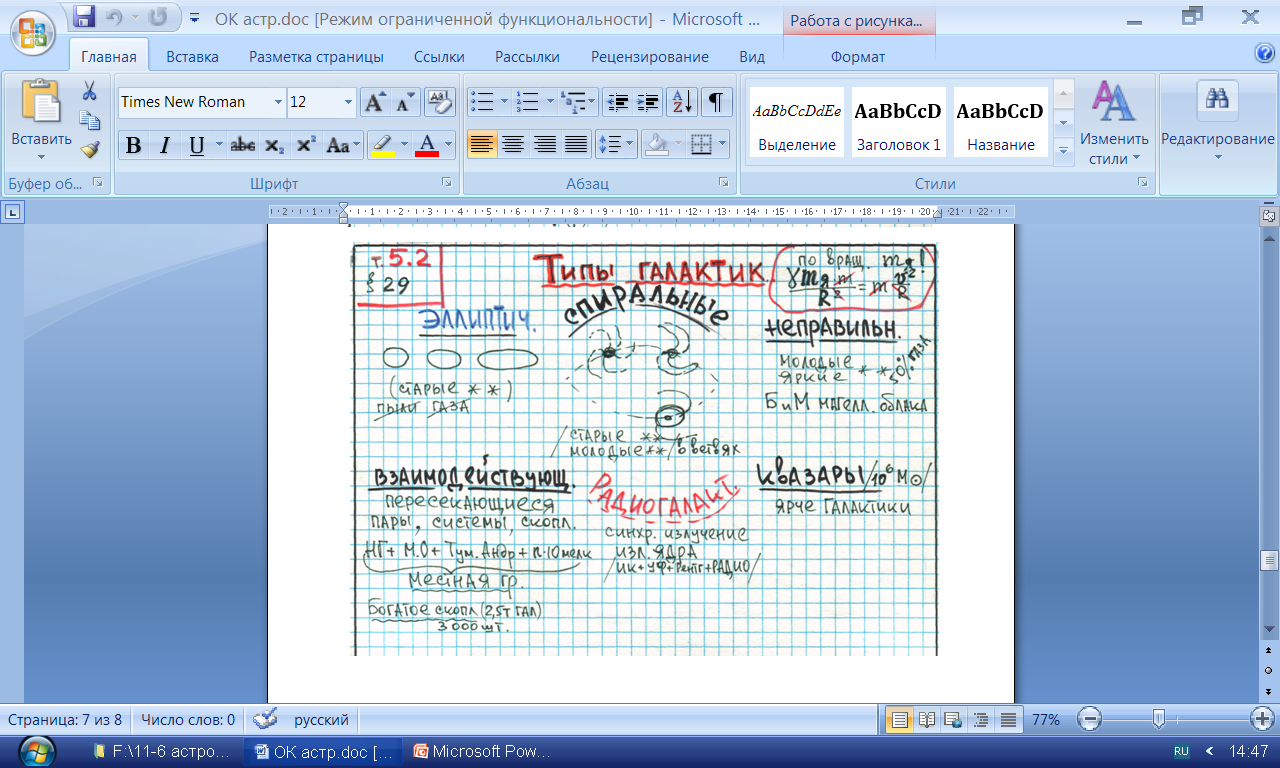 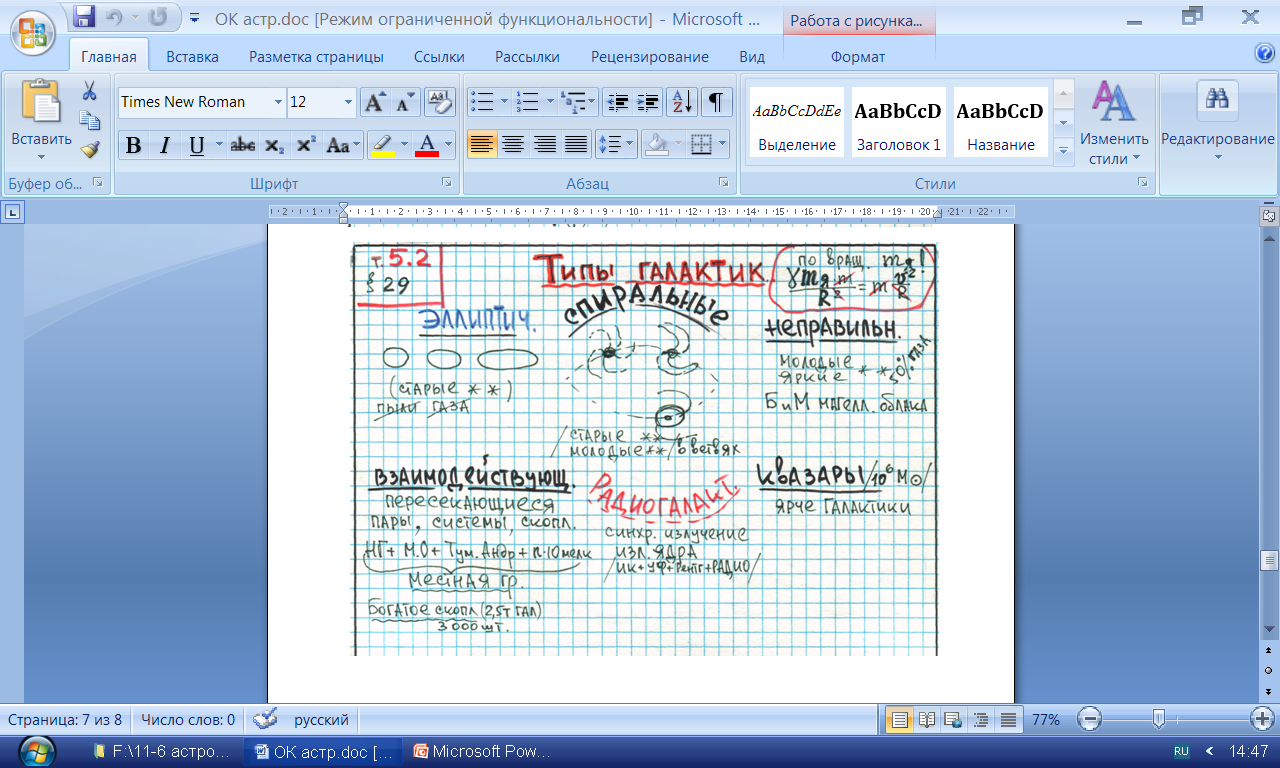 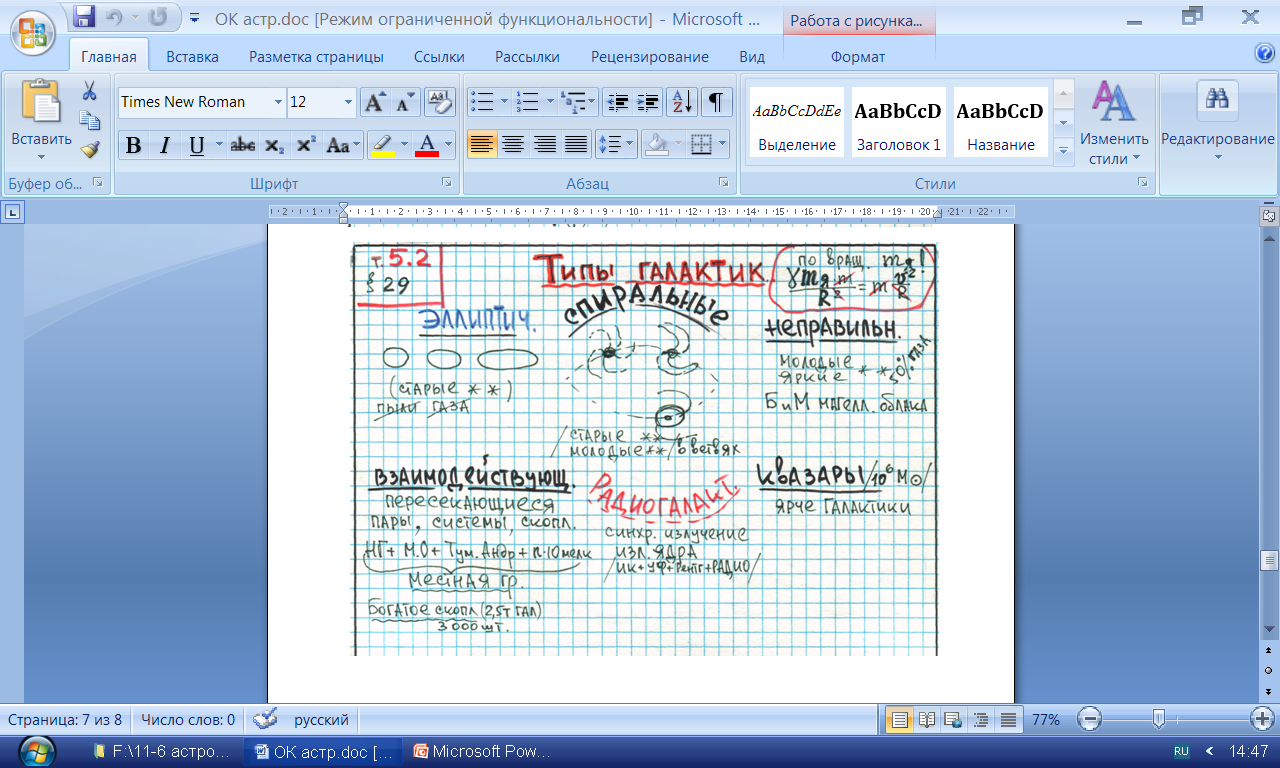 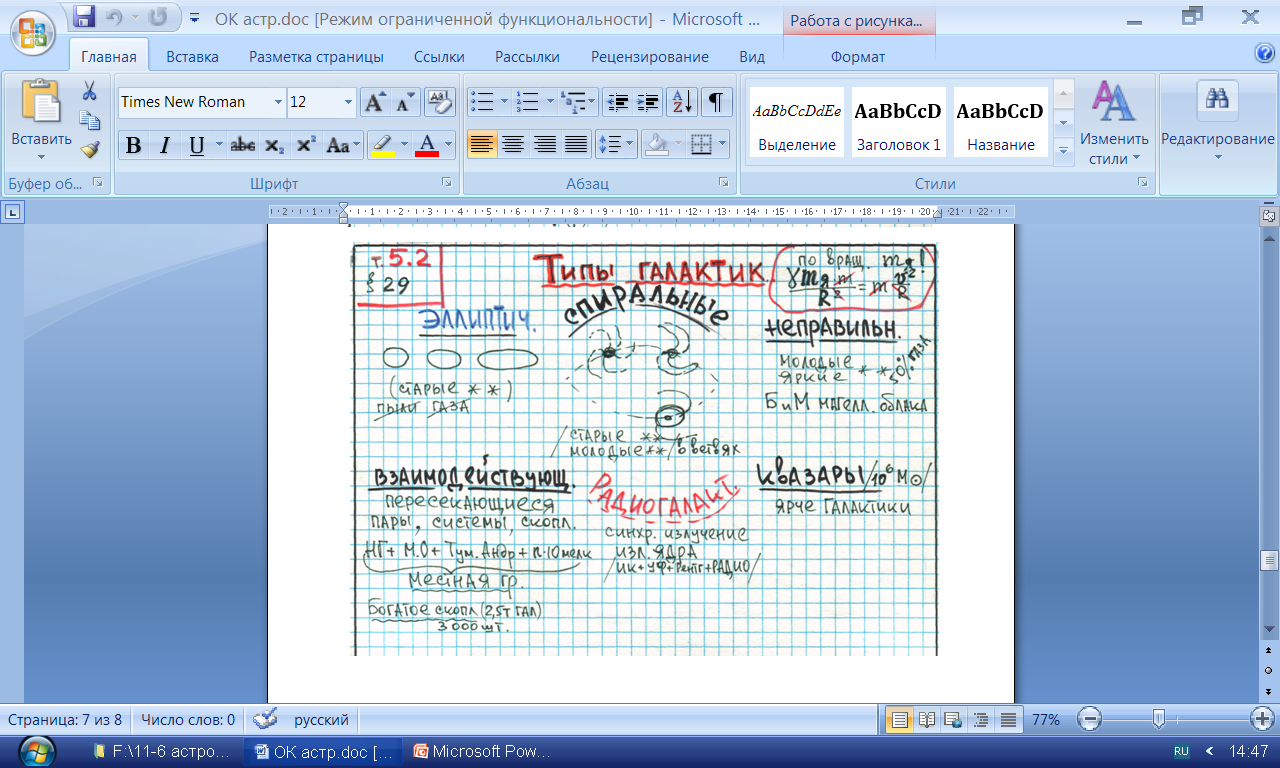 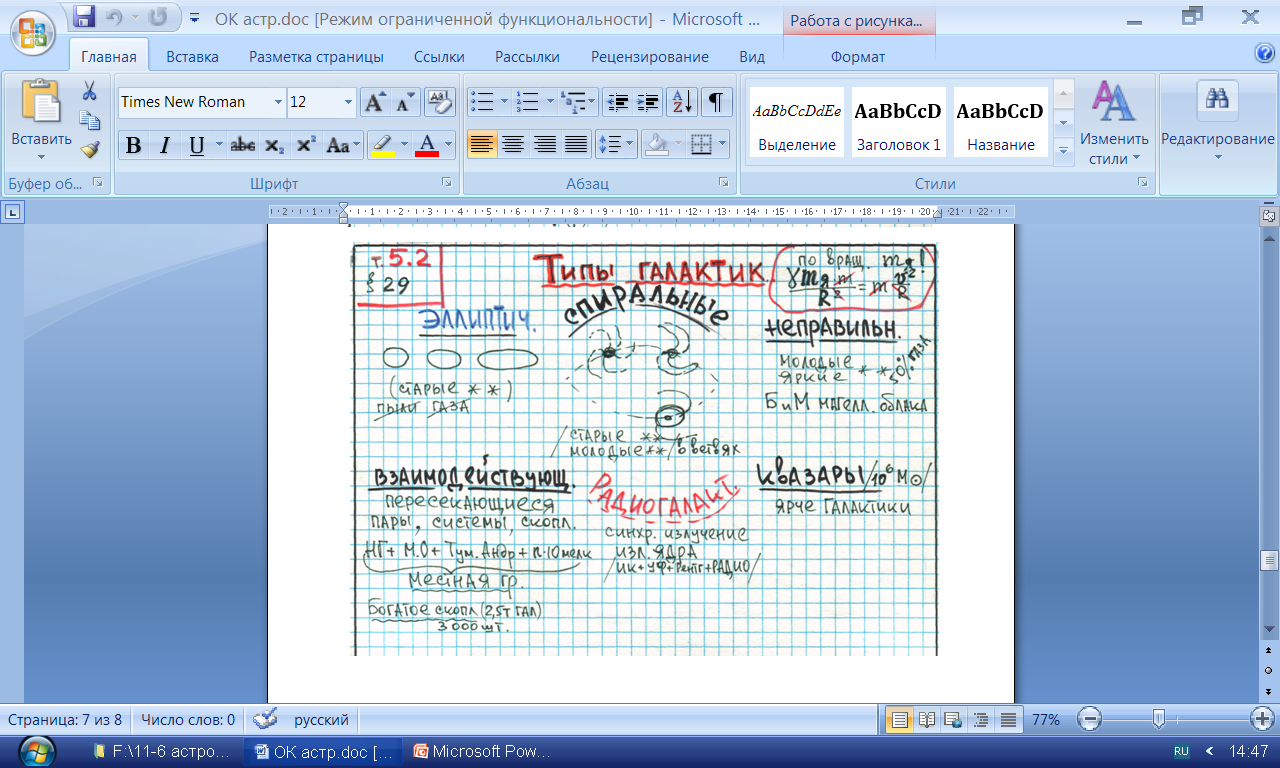 § 26
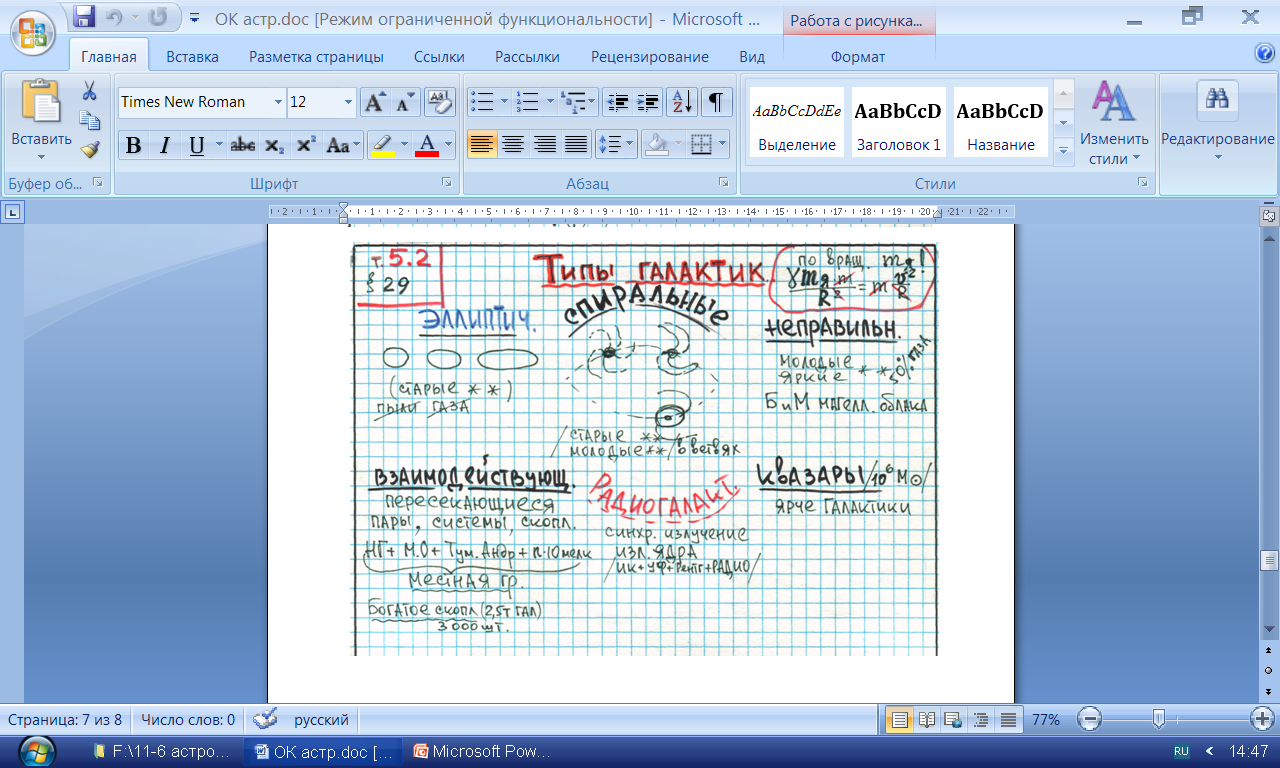 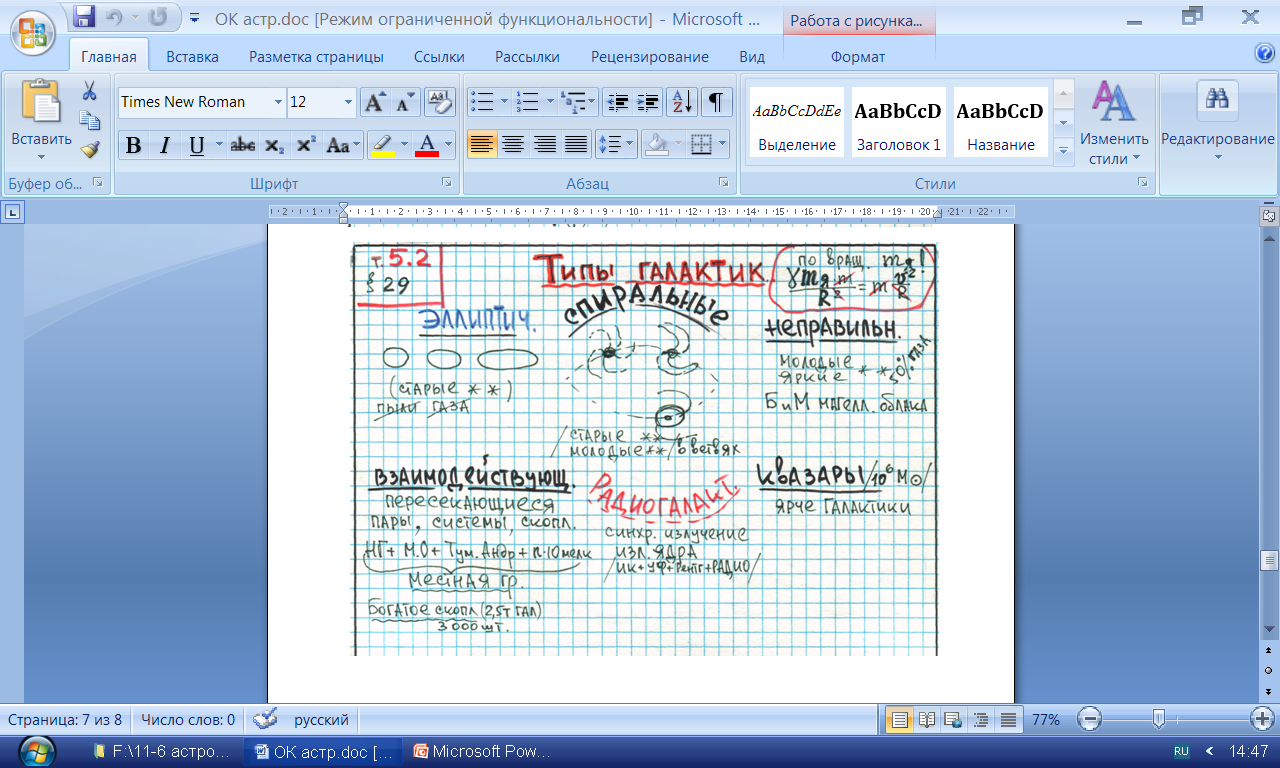 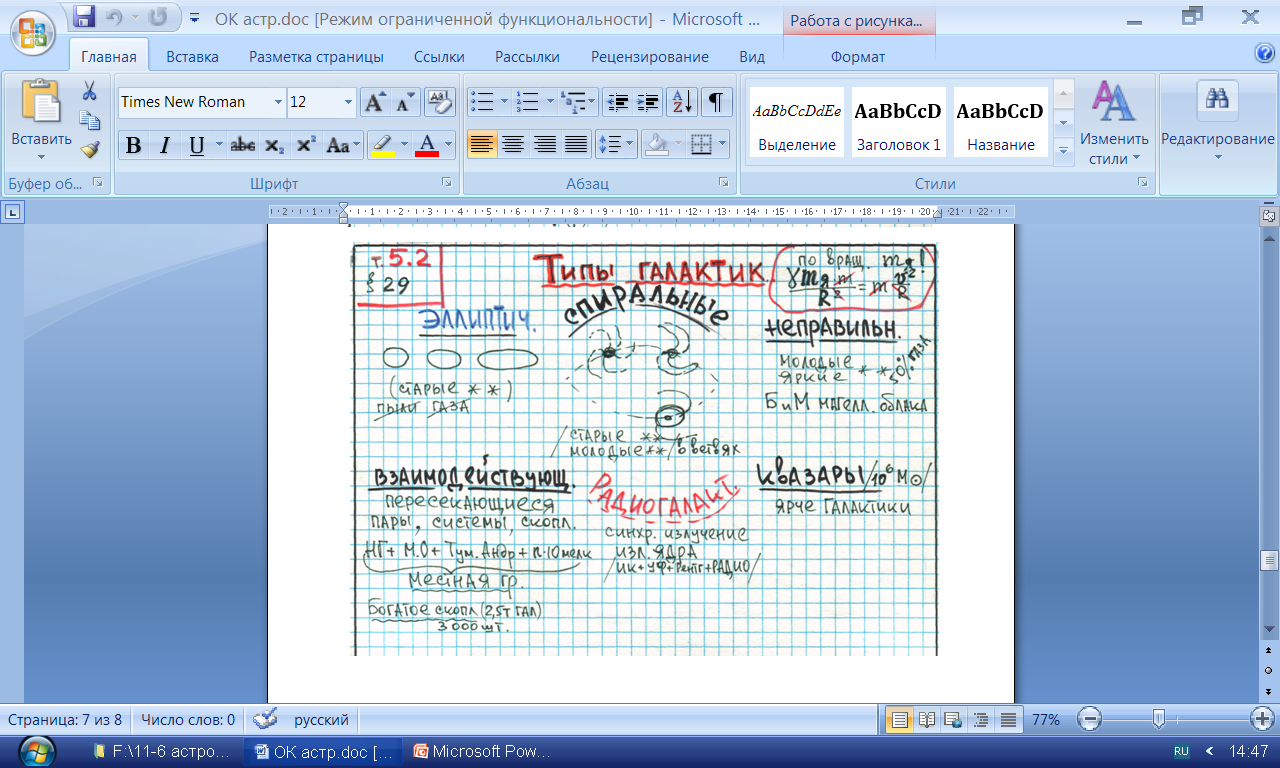 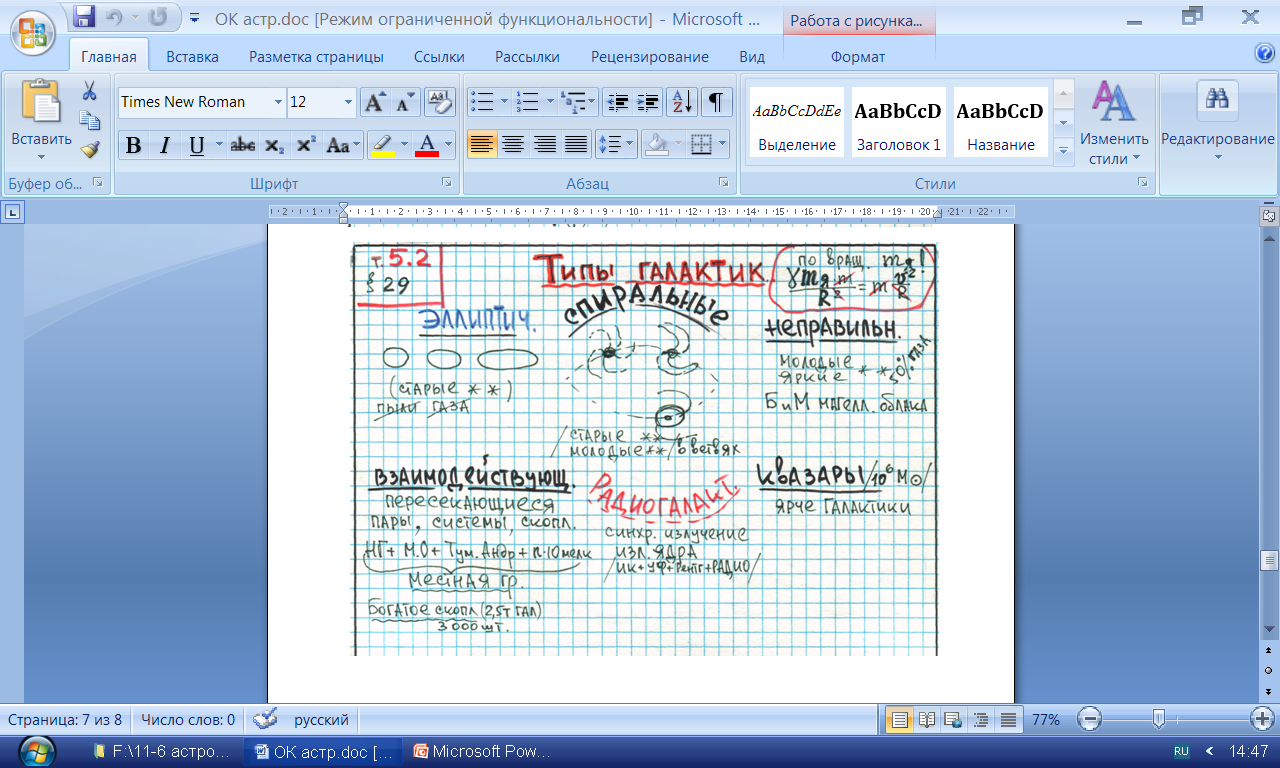 § 125
Каковы основные типы галактик?
Что такое красное смещение?
Как объяснить красное смещение?
Закон Хабла, что это?
Как появились элементы таблицы Менделеева?
Астрономия
Тема№14§27
VI.Строение и эволюция
 Вселенной
Основы современной
космологии
астрономия от физика
астрономия
Тема №40
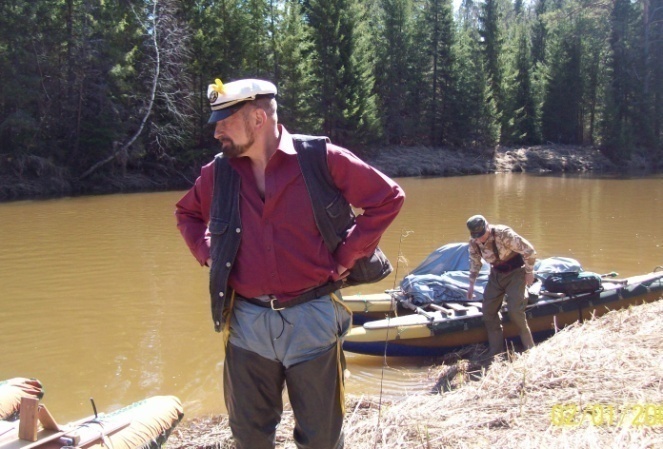 болшой
взрыв
Физика от физика
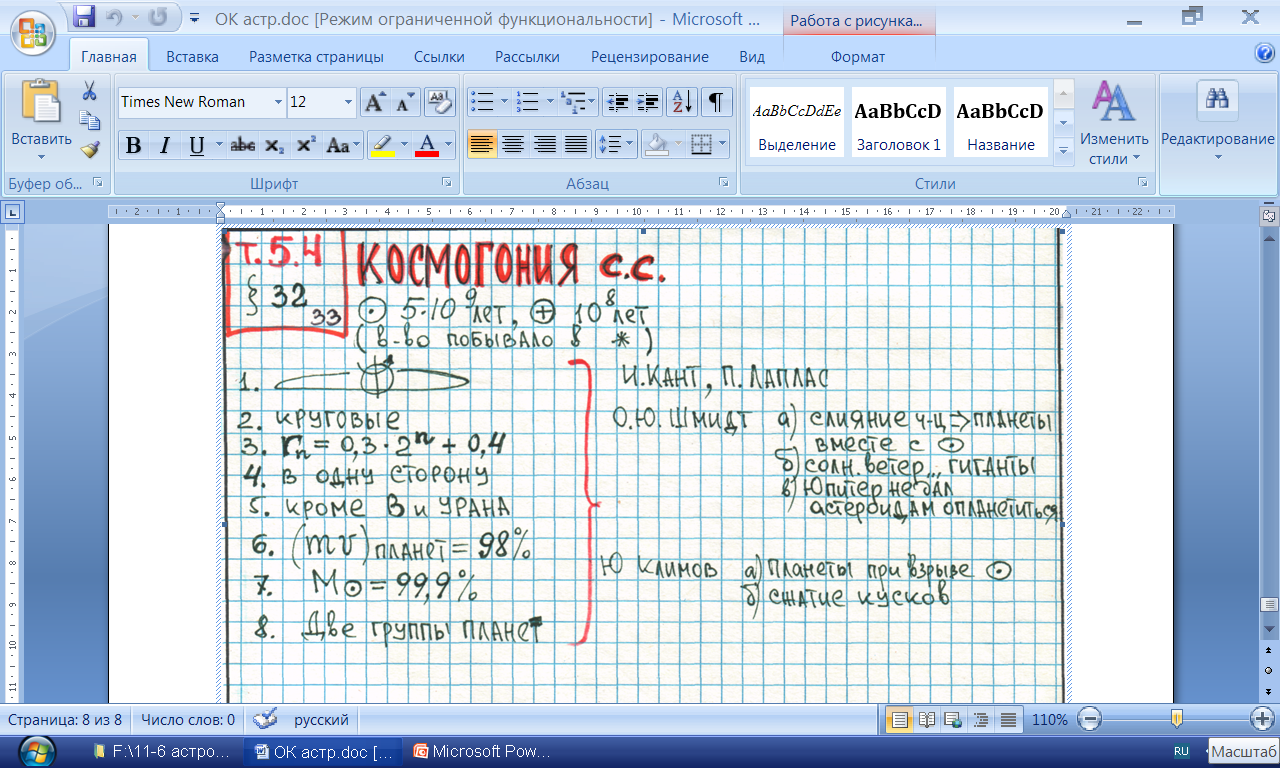 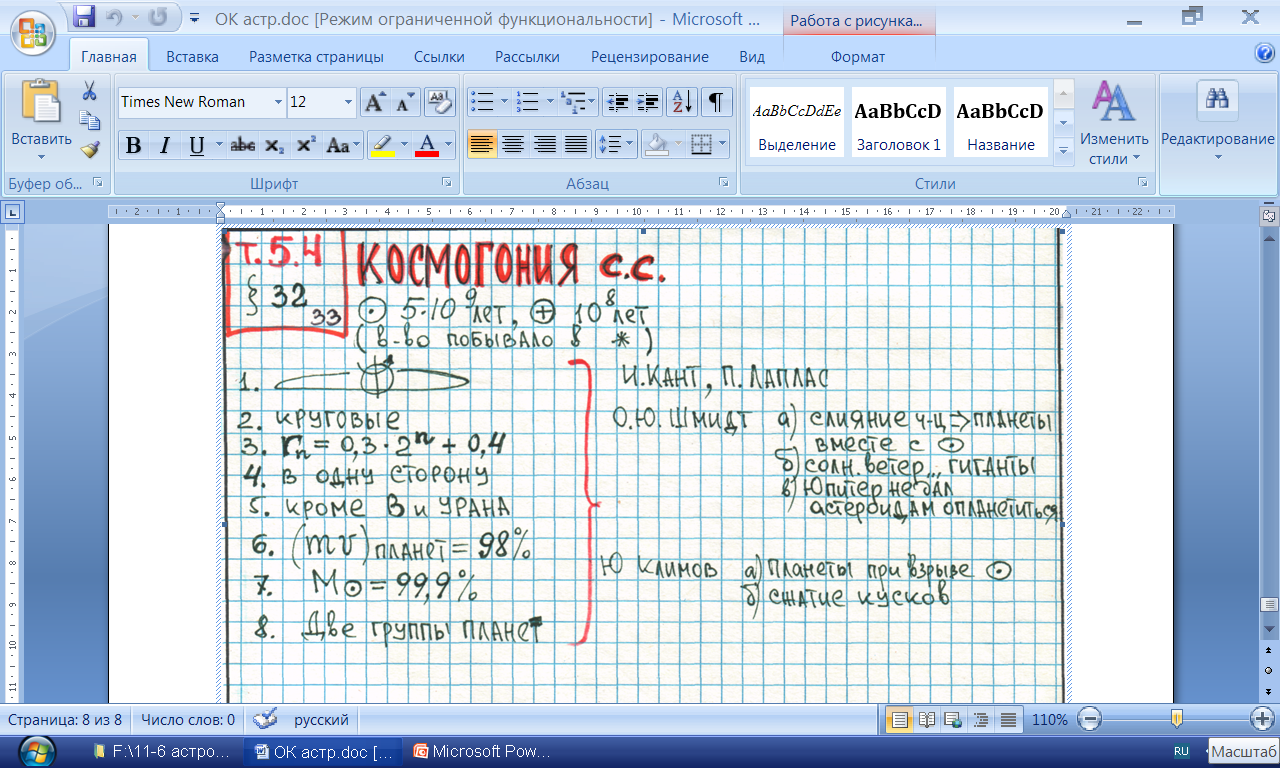 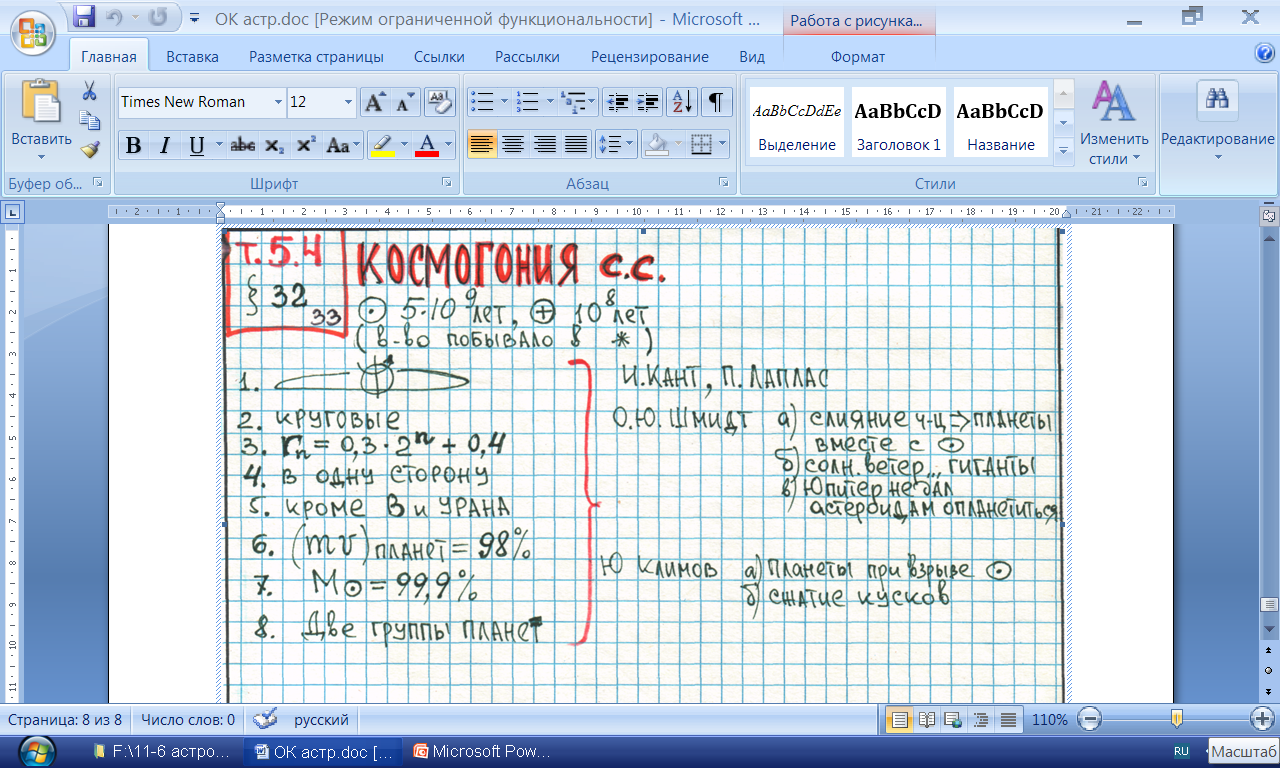 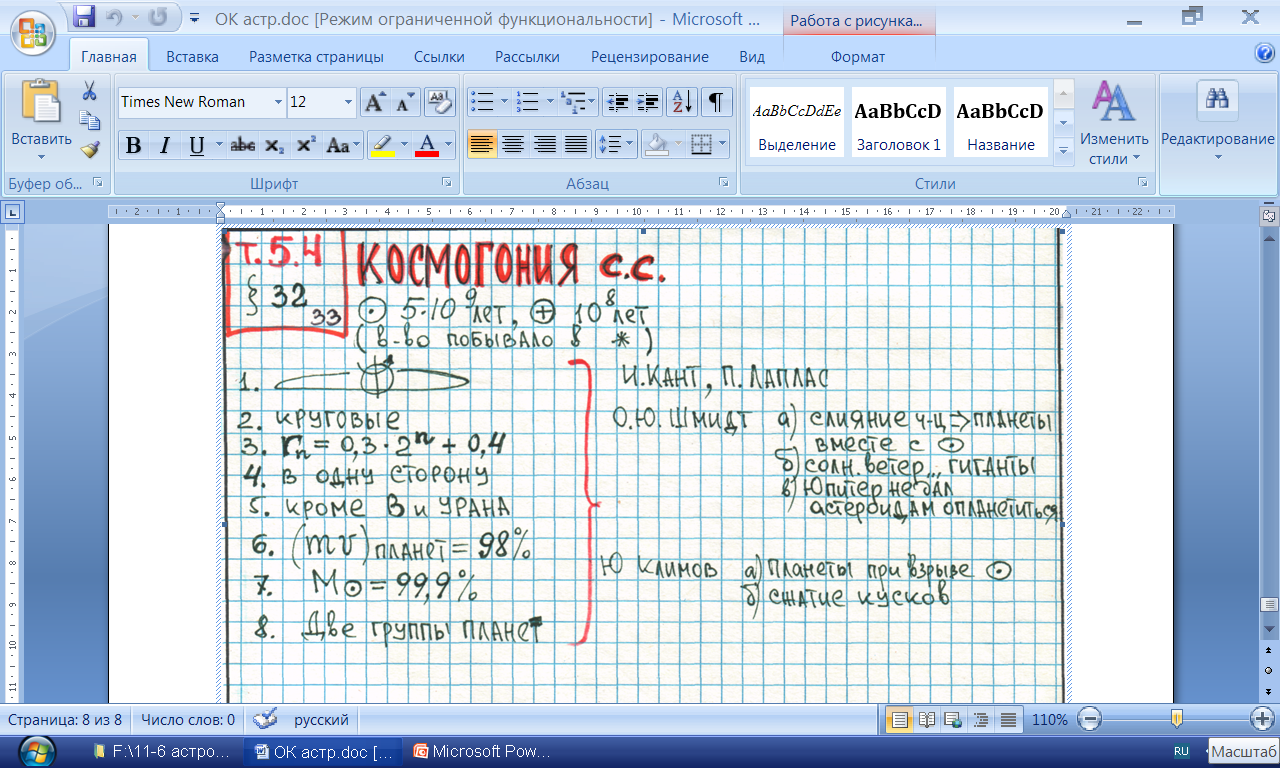 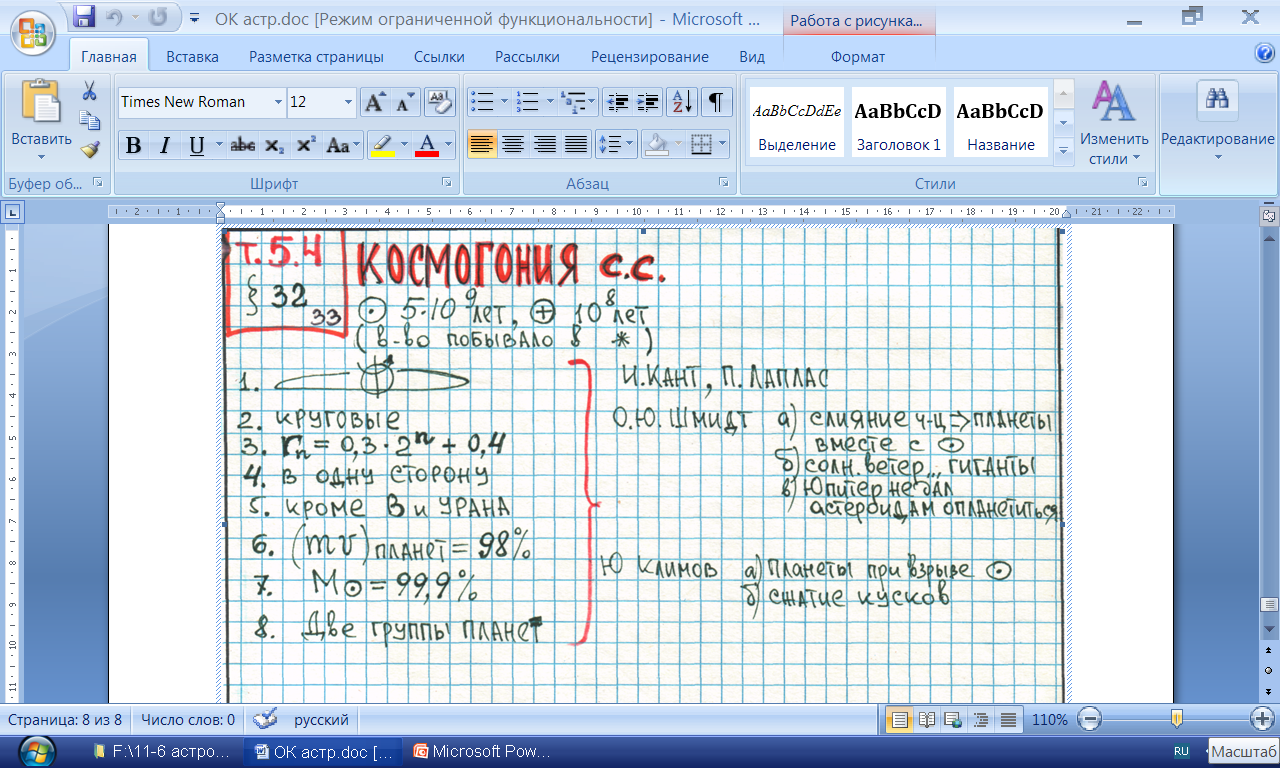 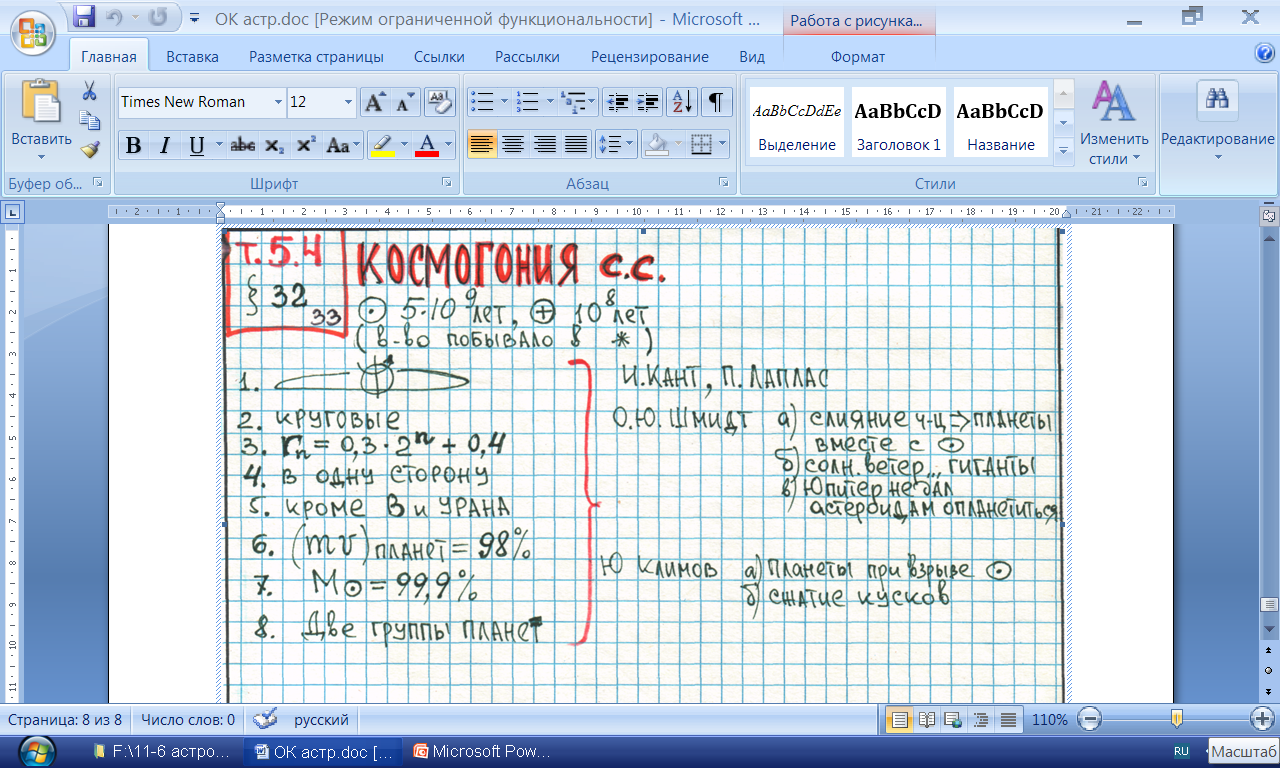 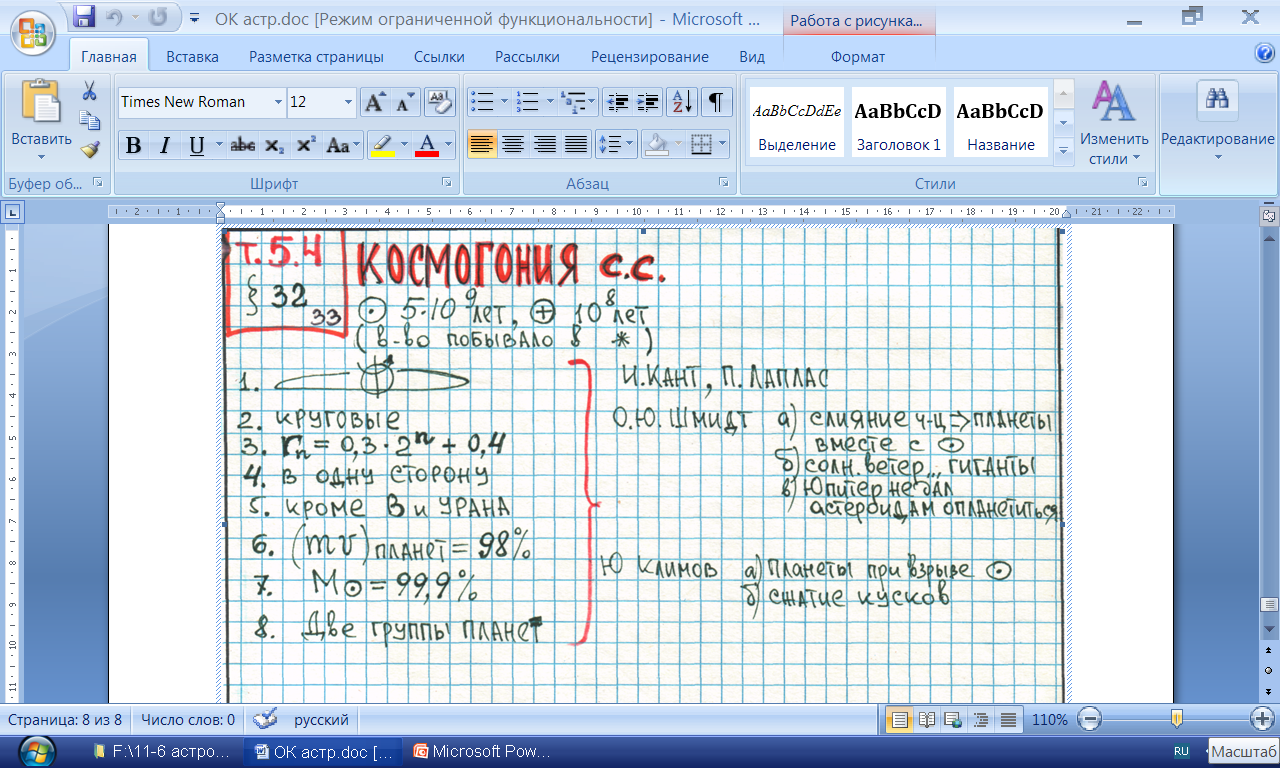 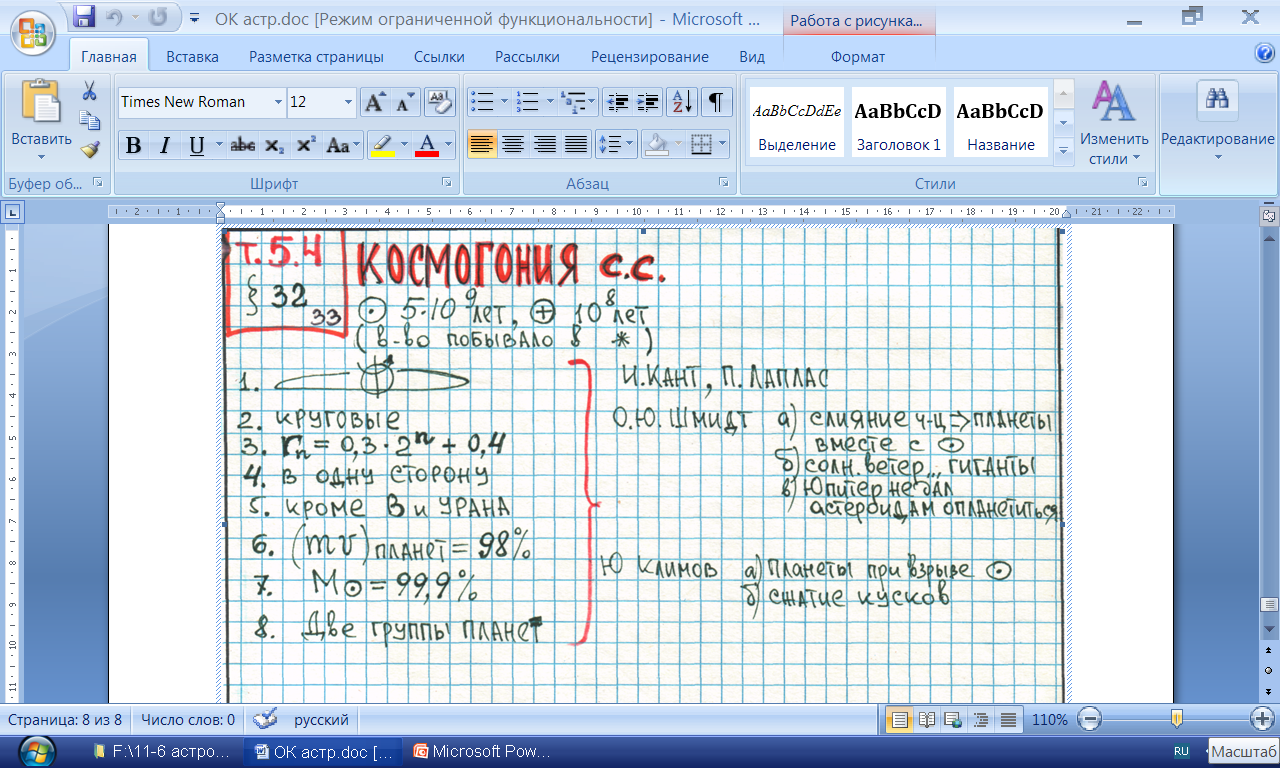 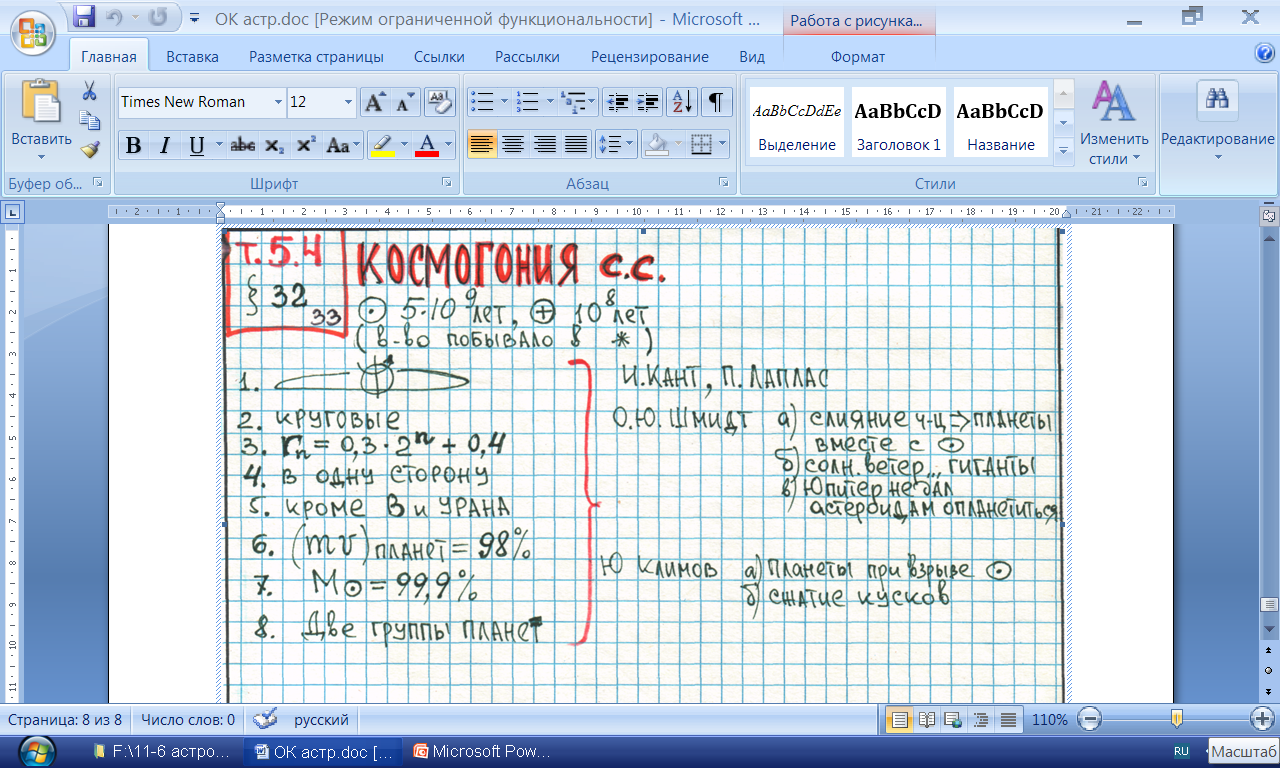 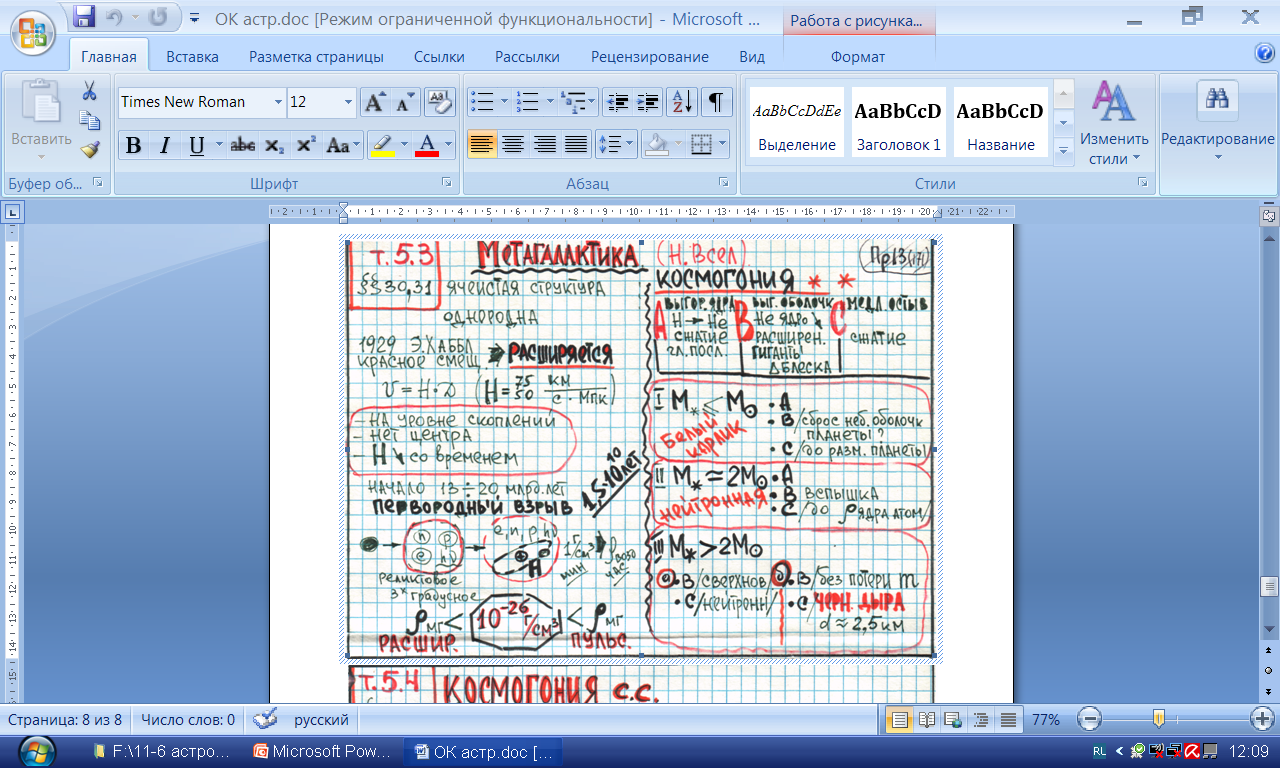 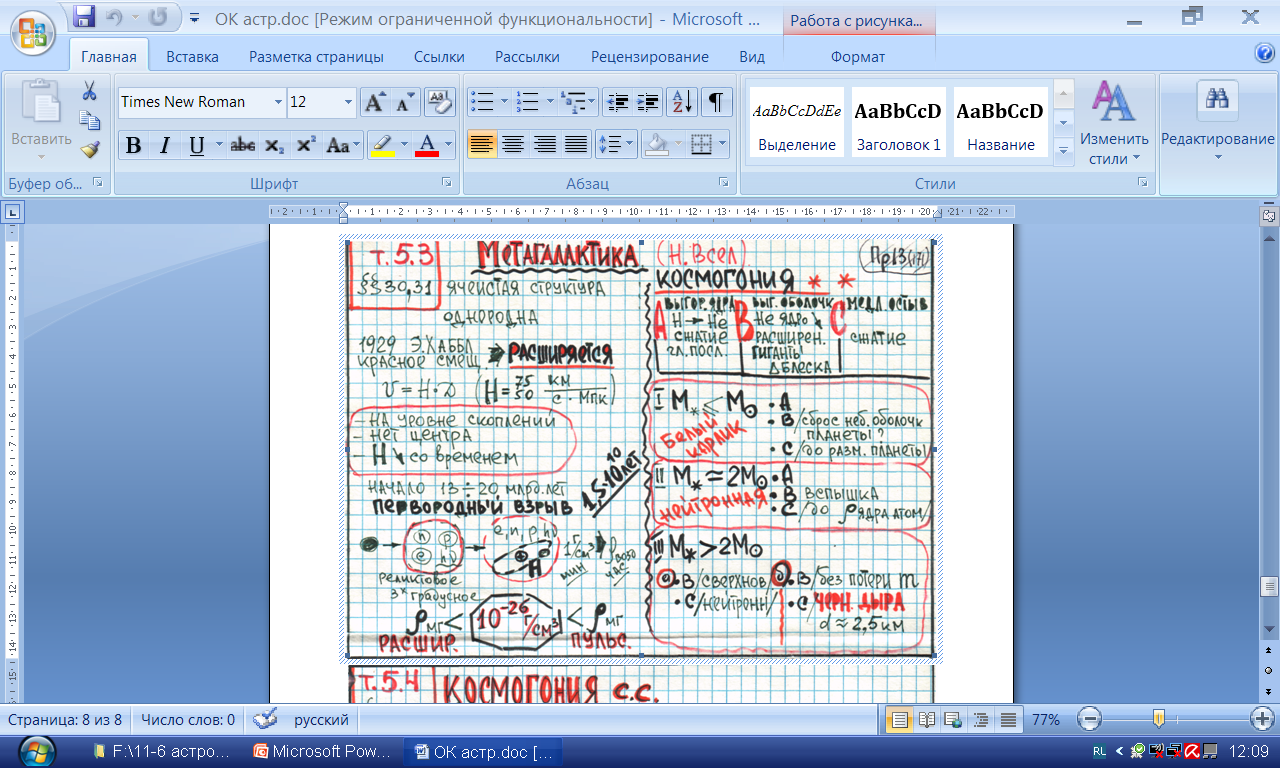 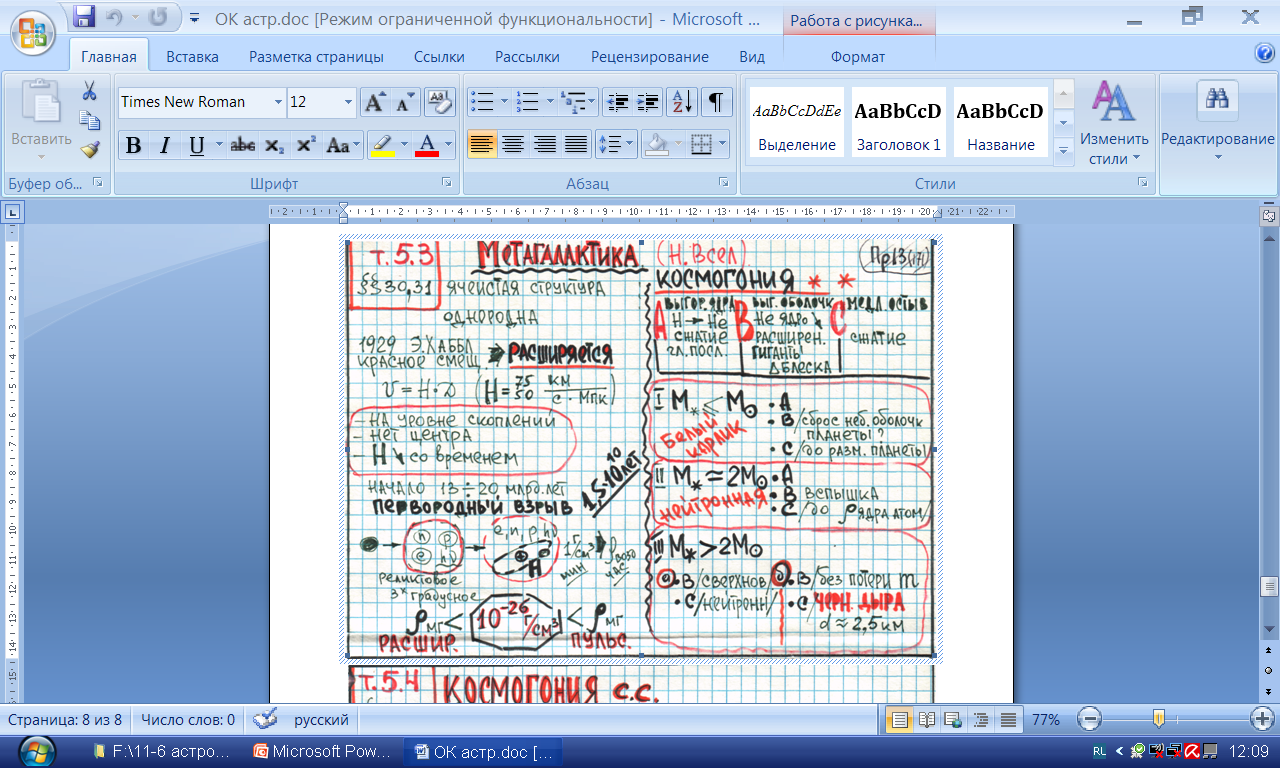 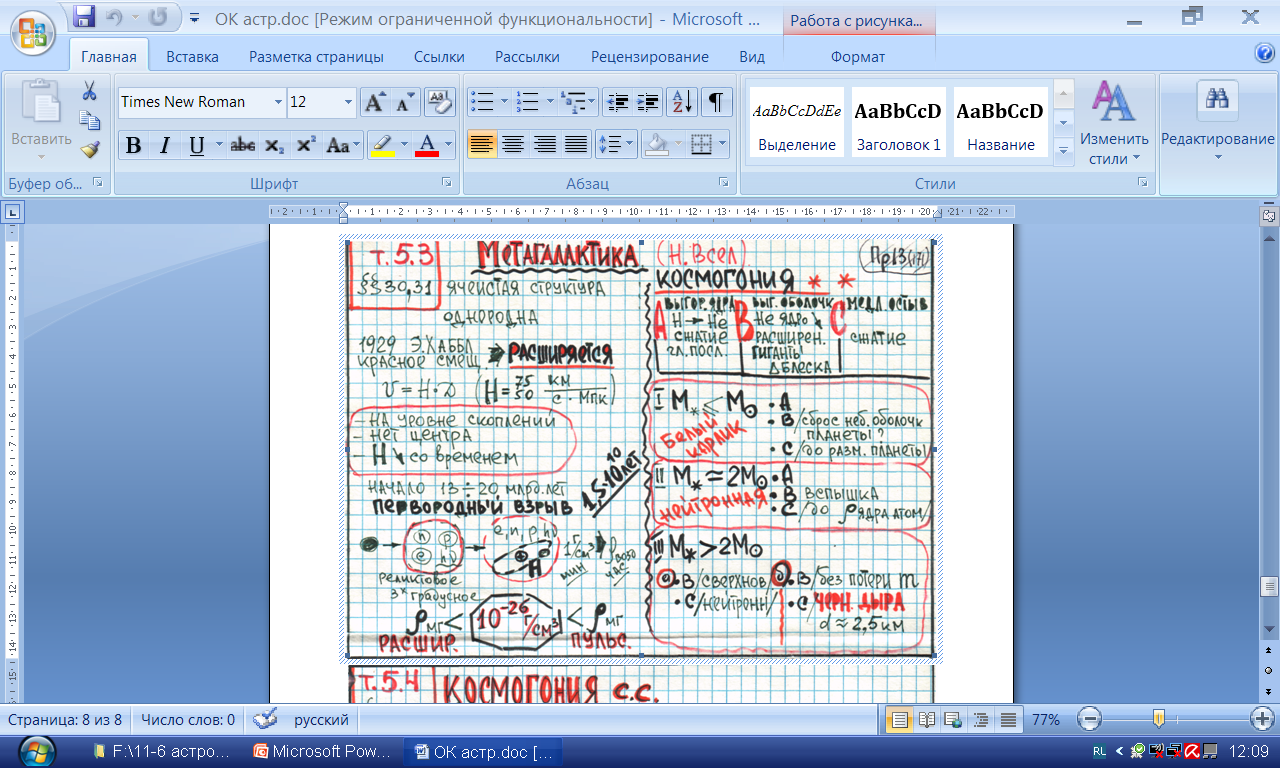 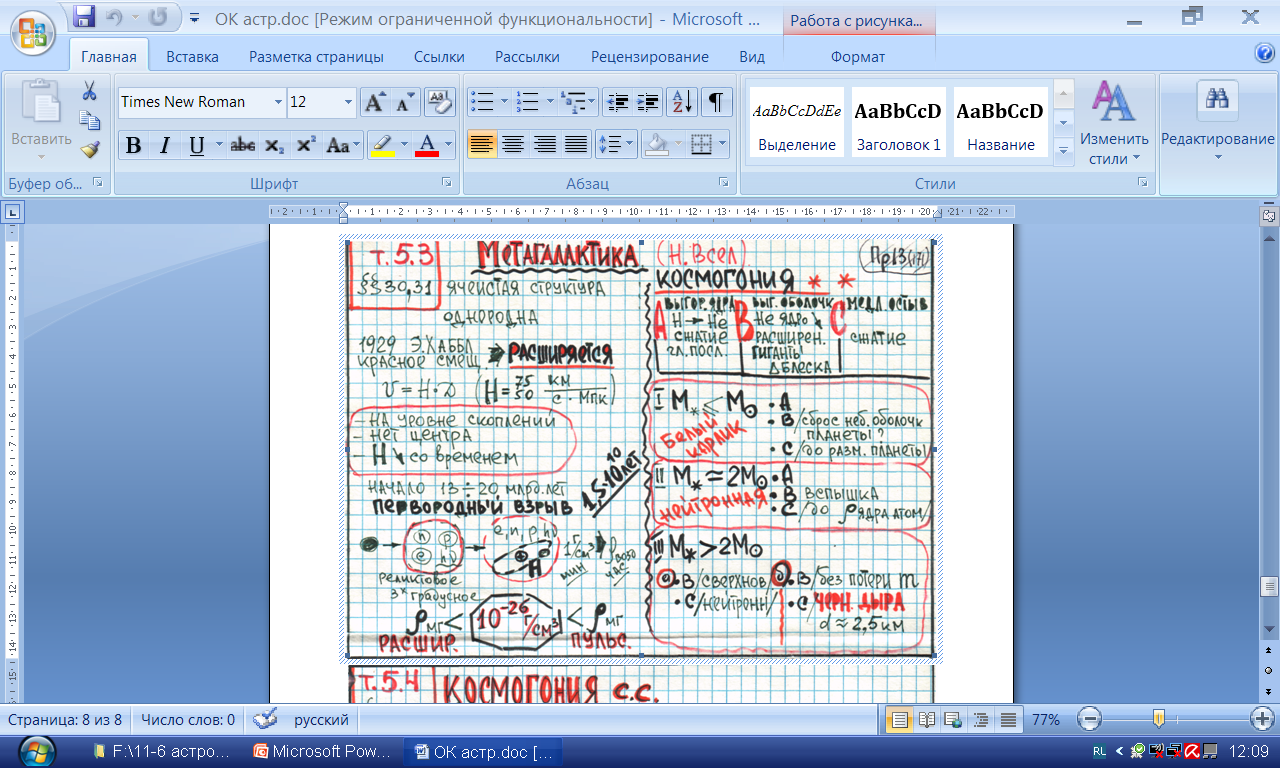 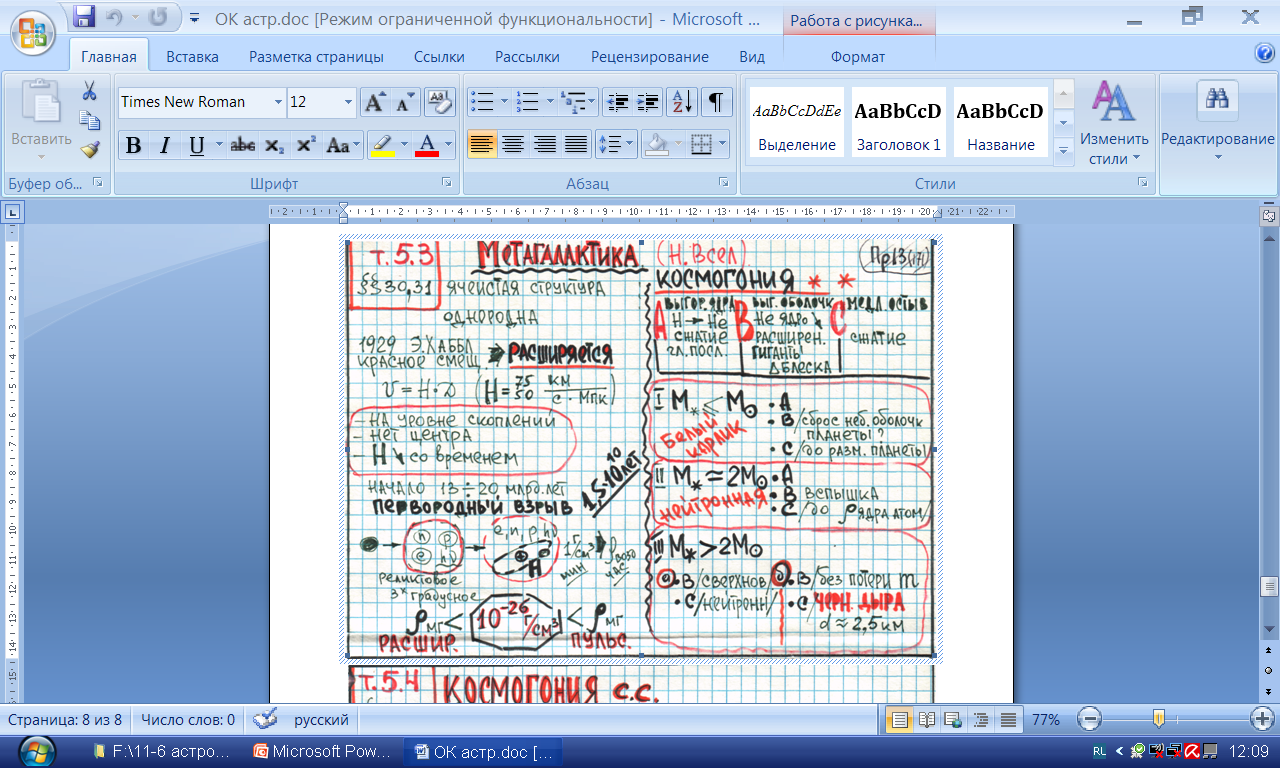 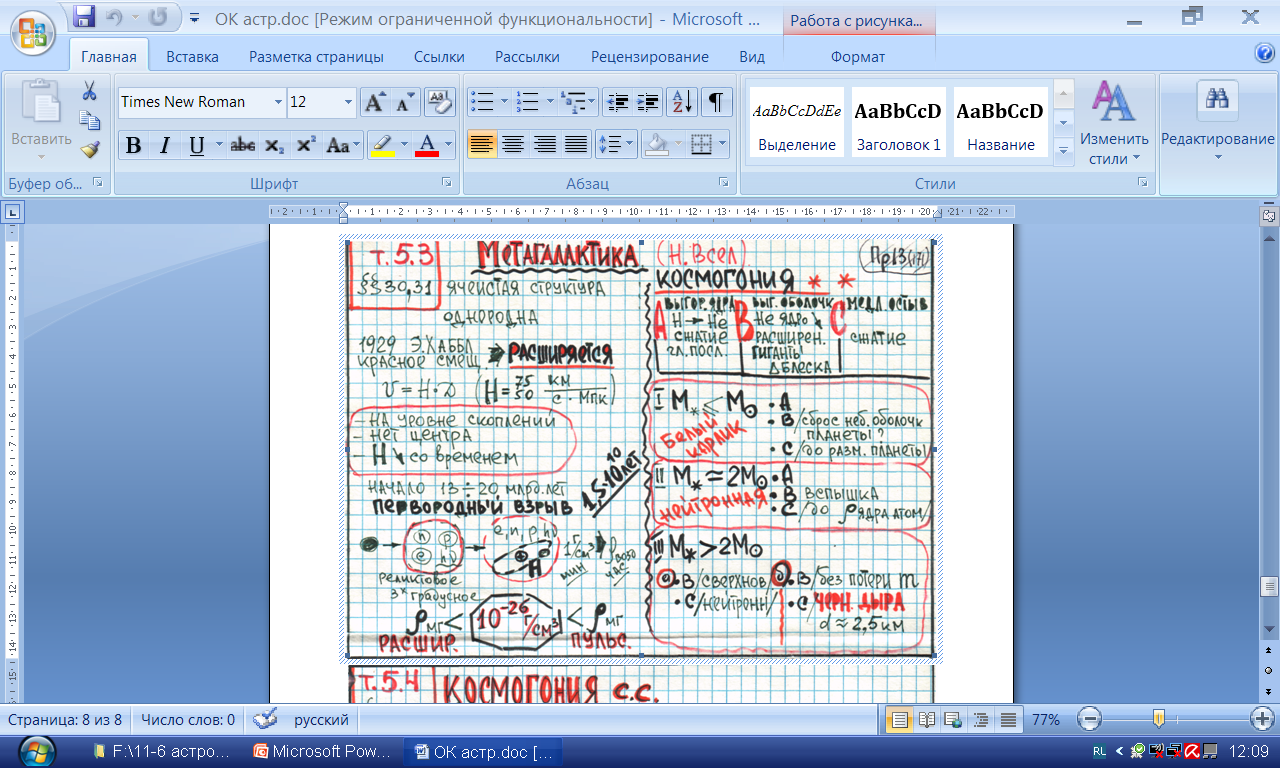 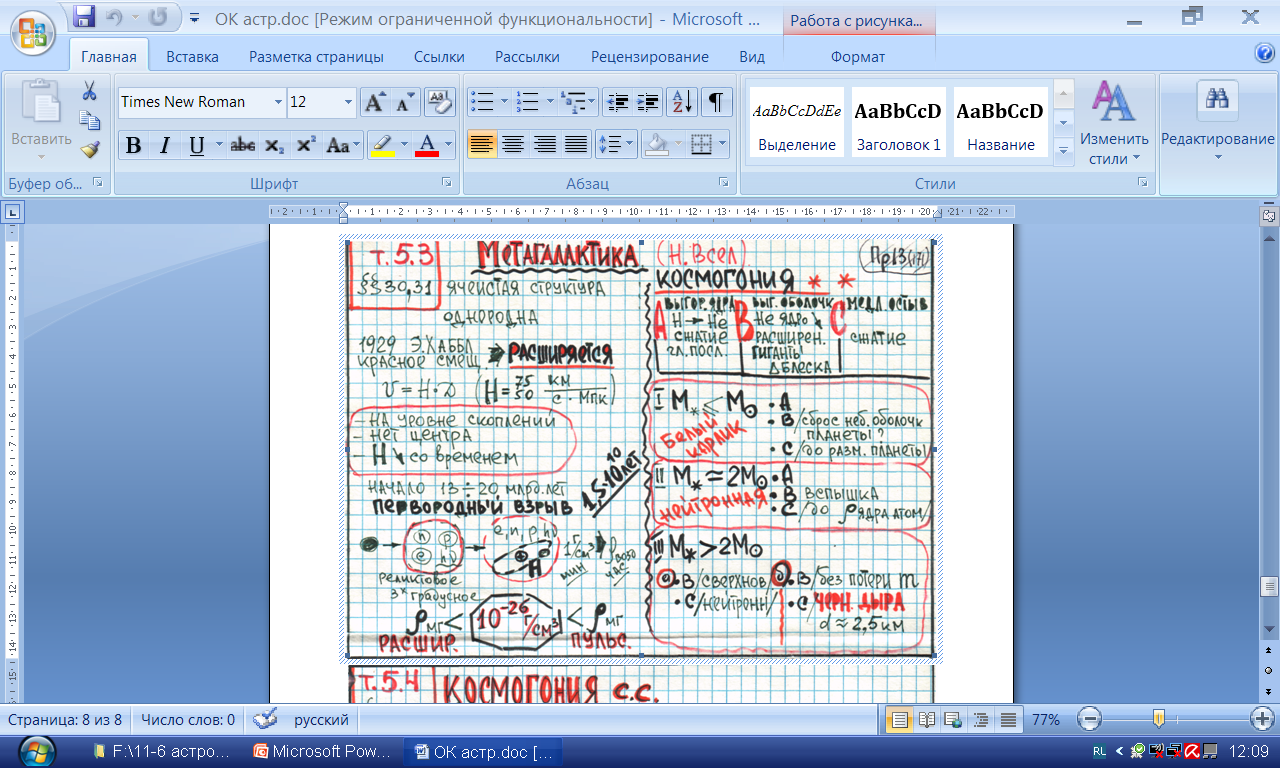 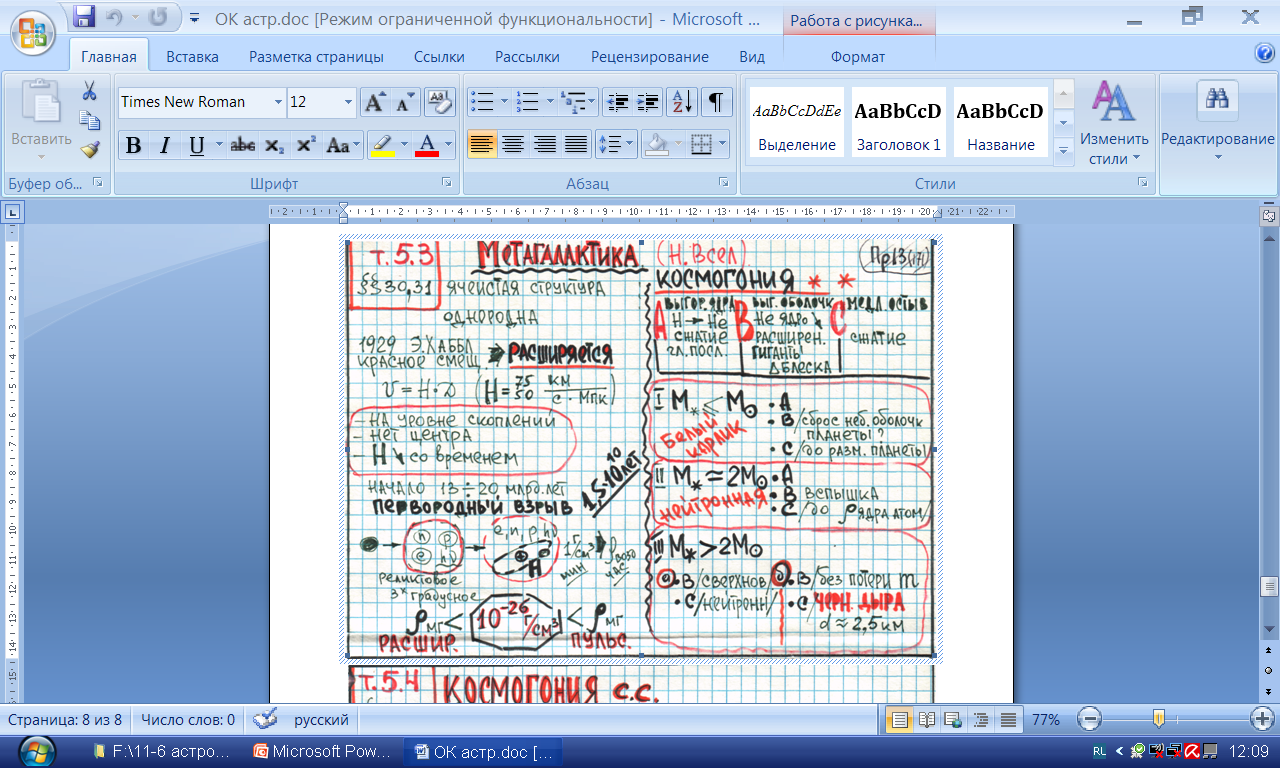 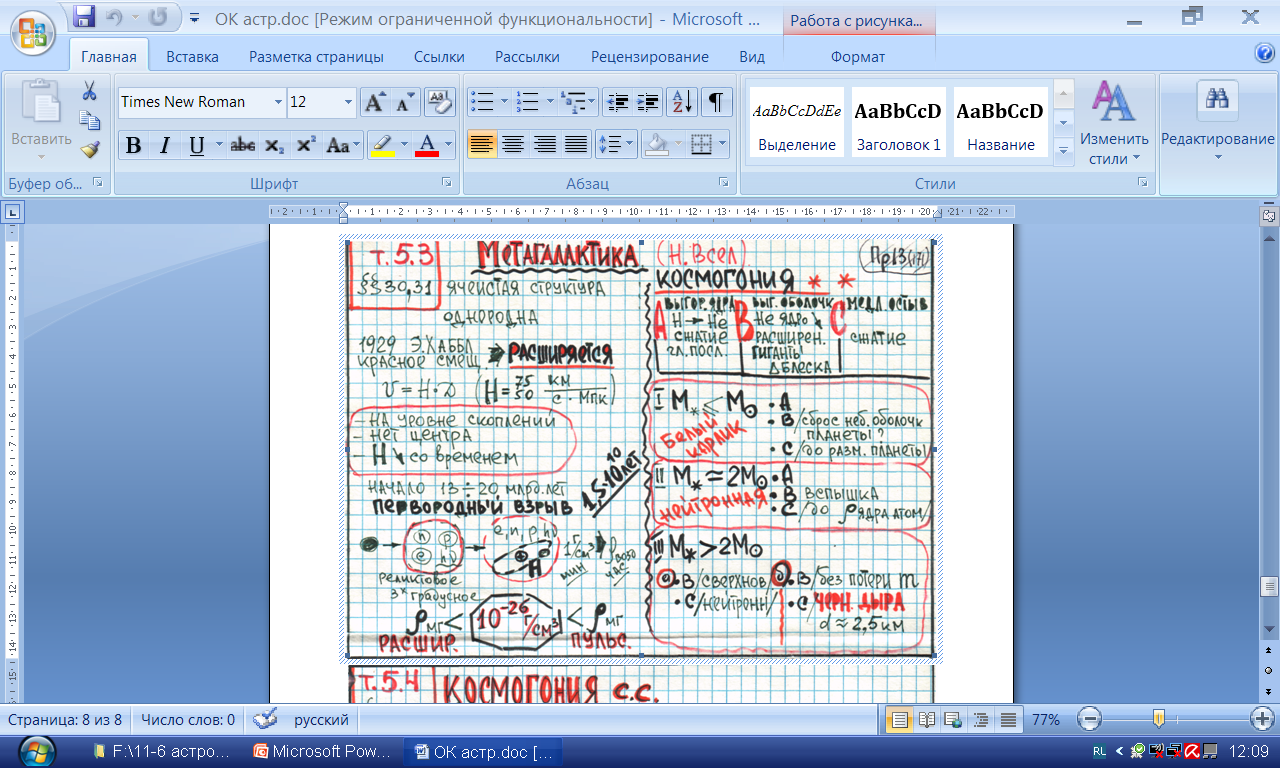 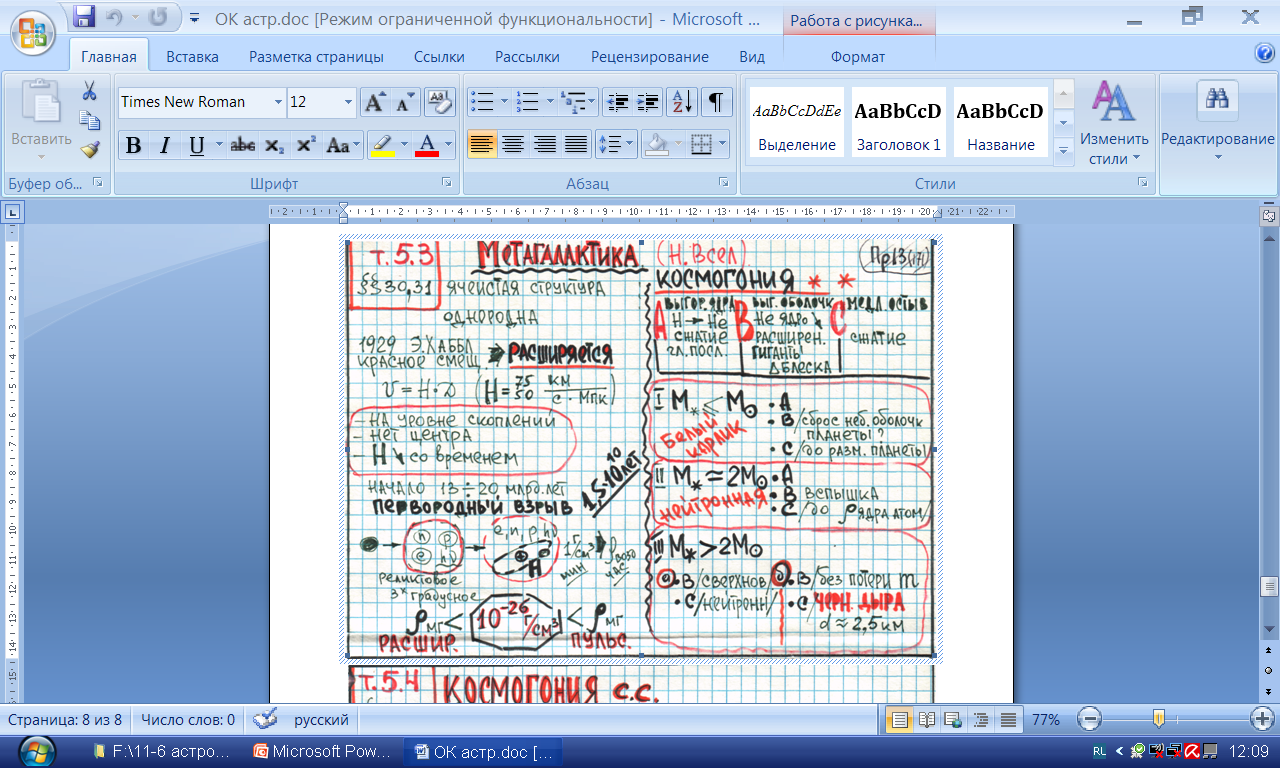 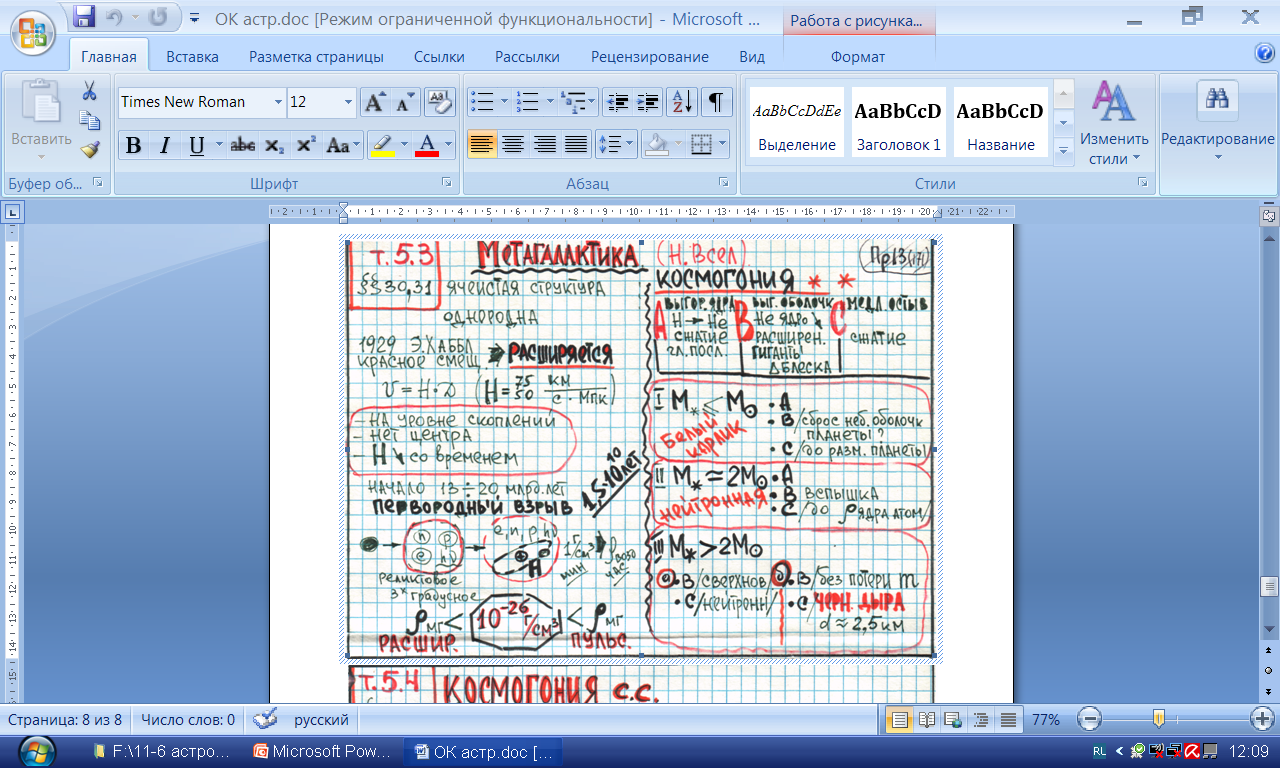 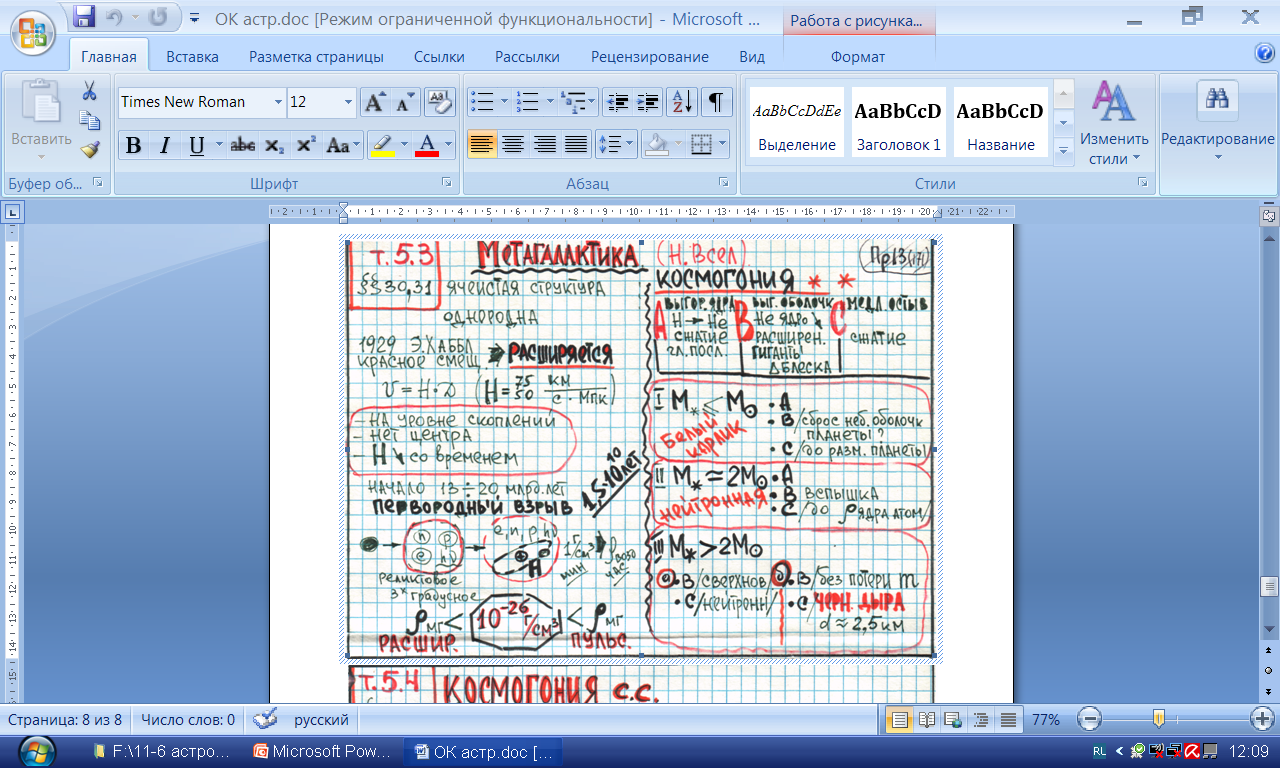 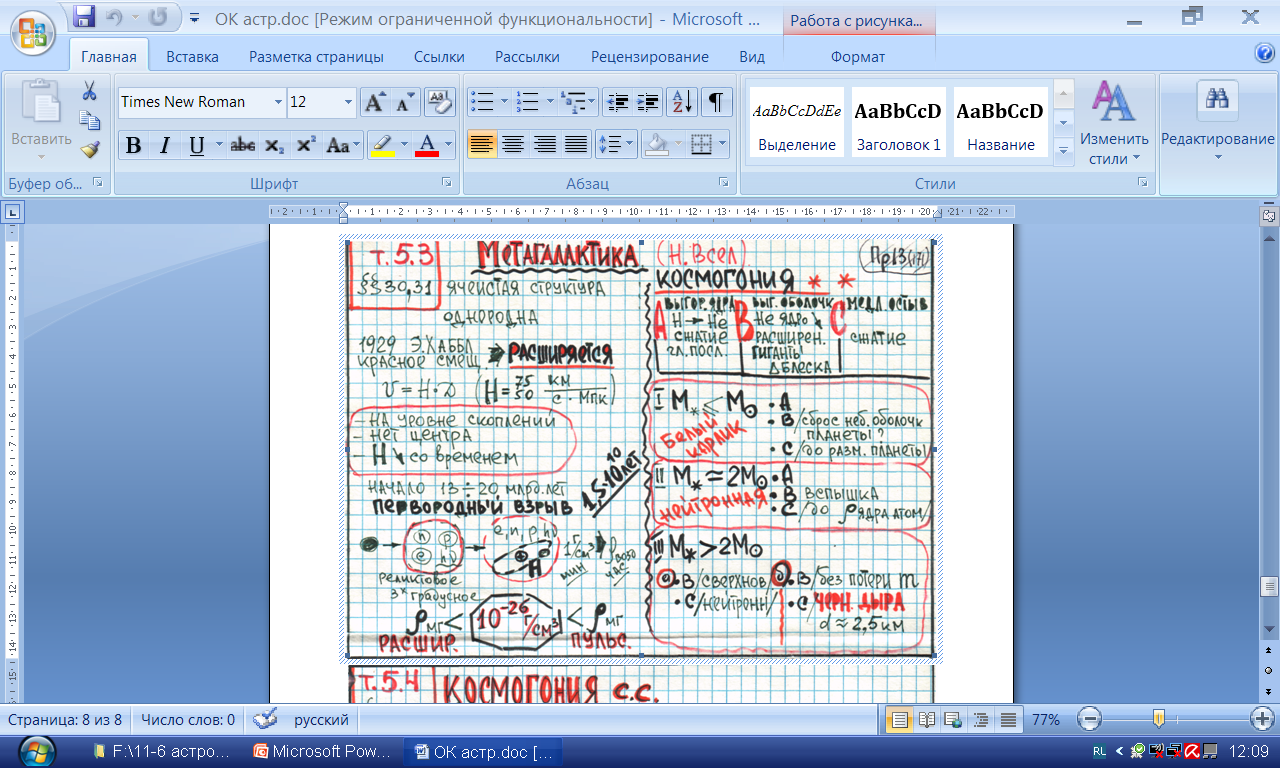 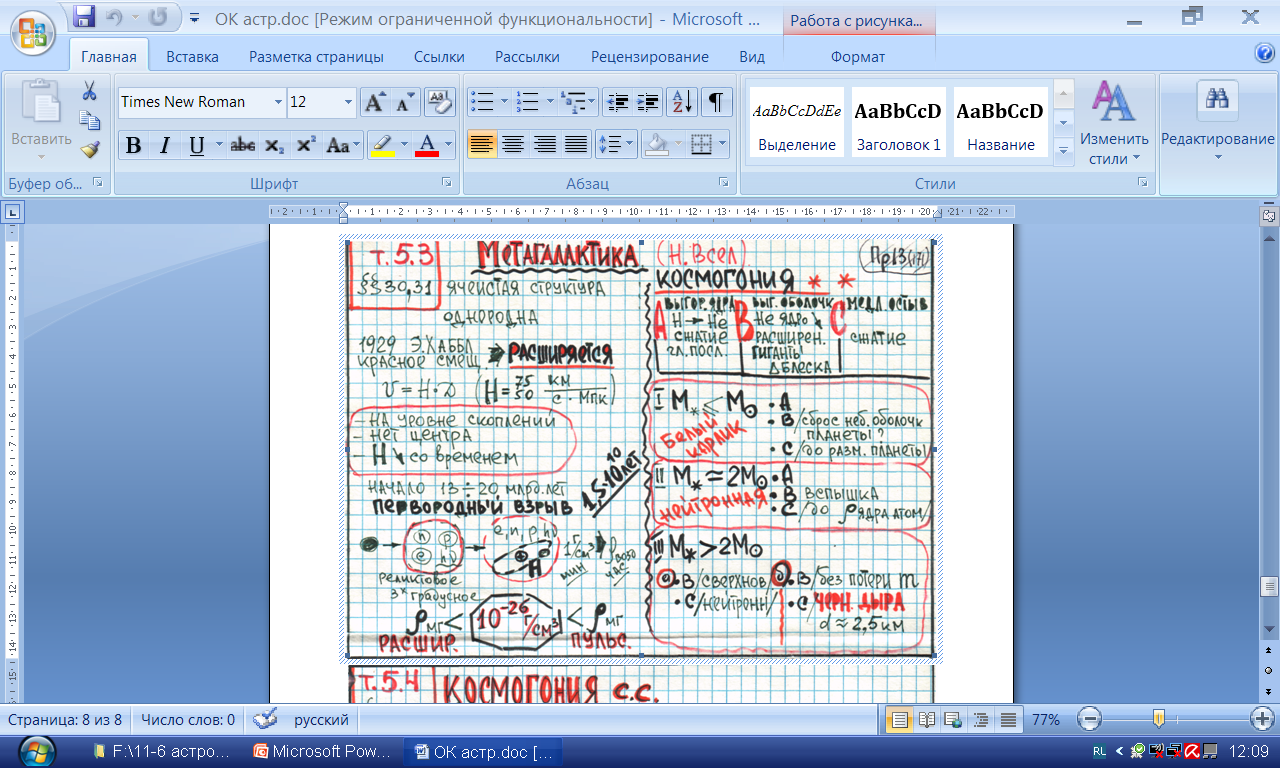 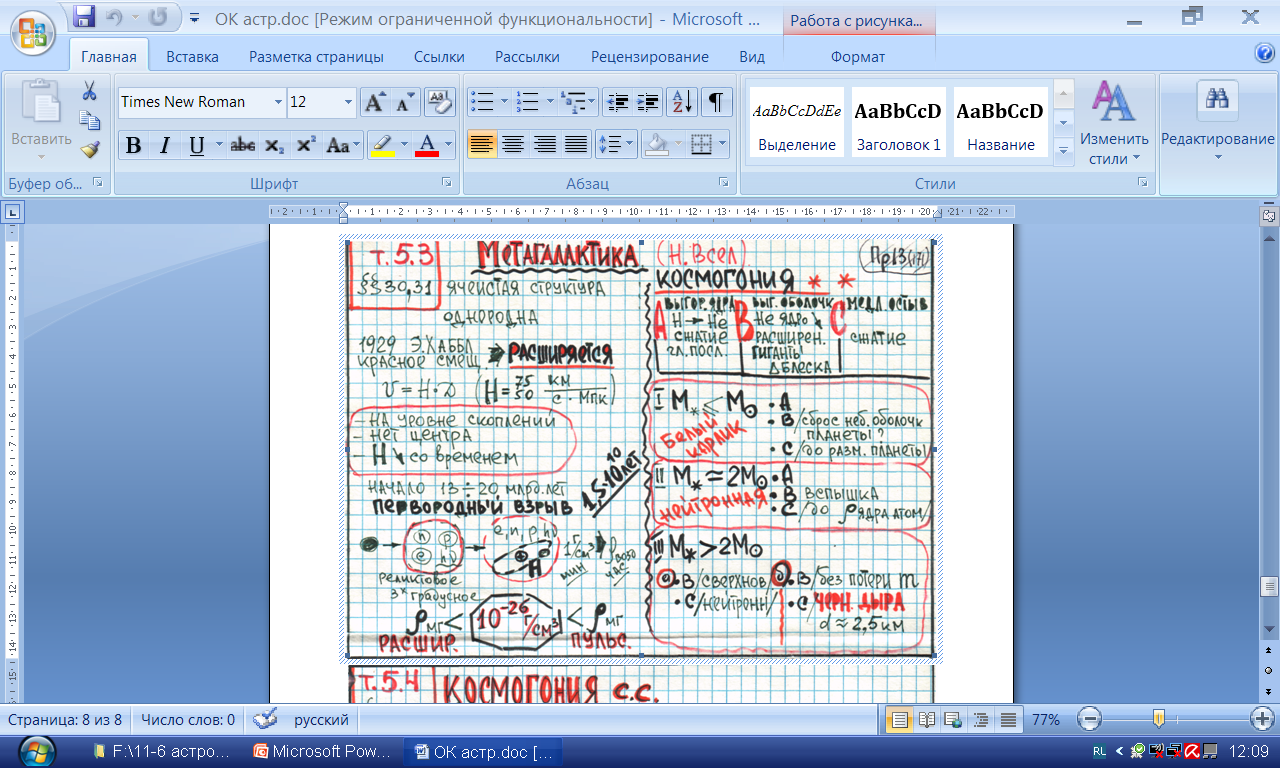 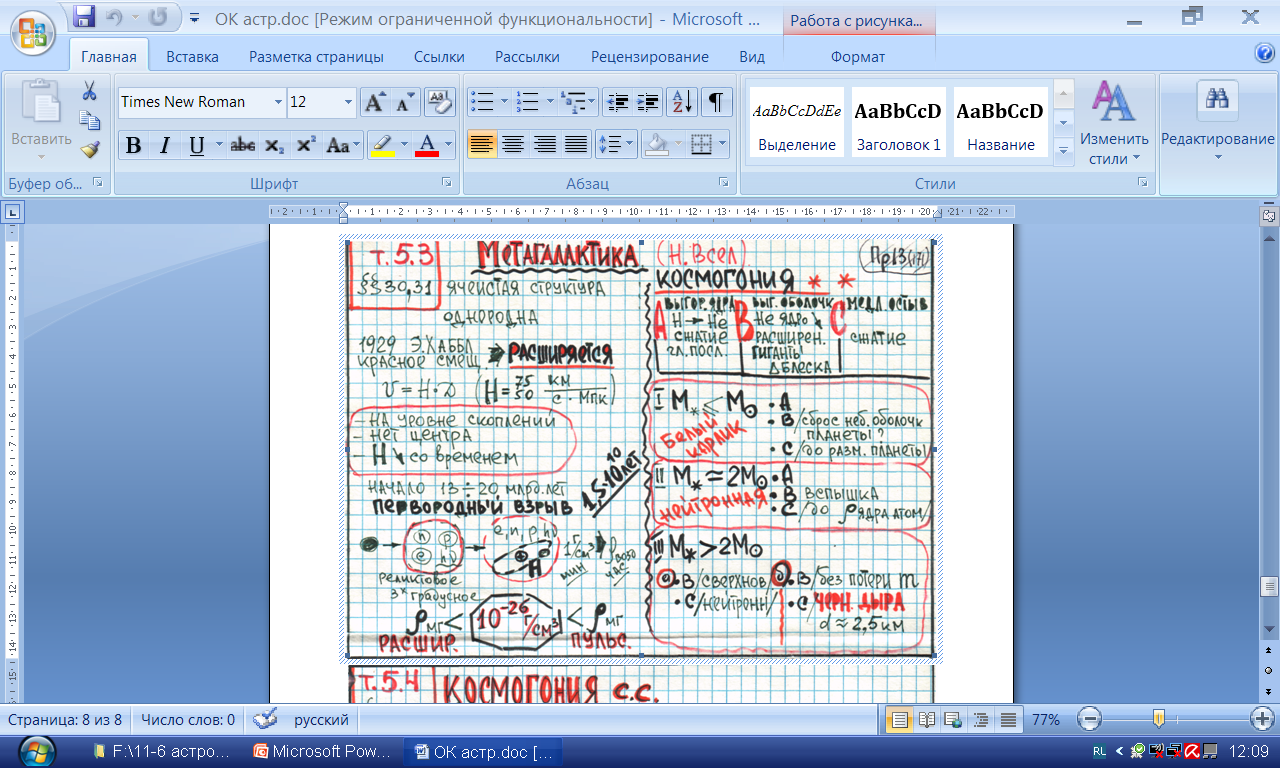 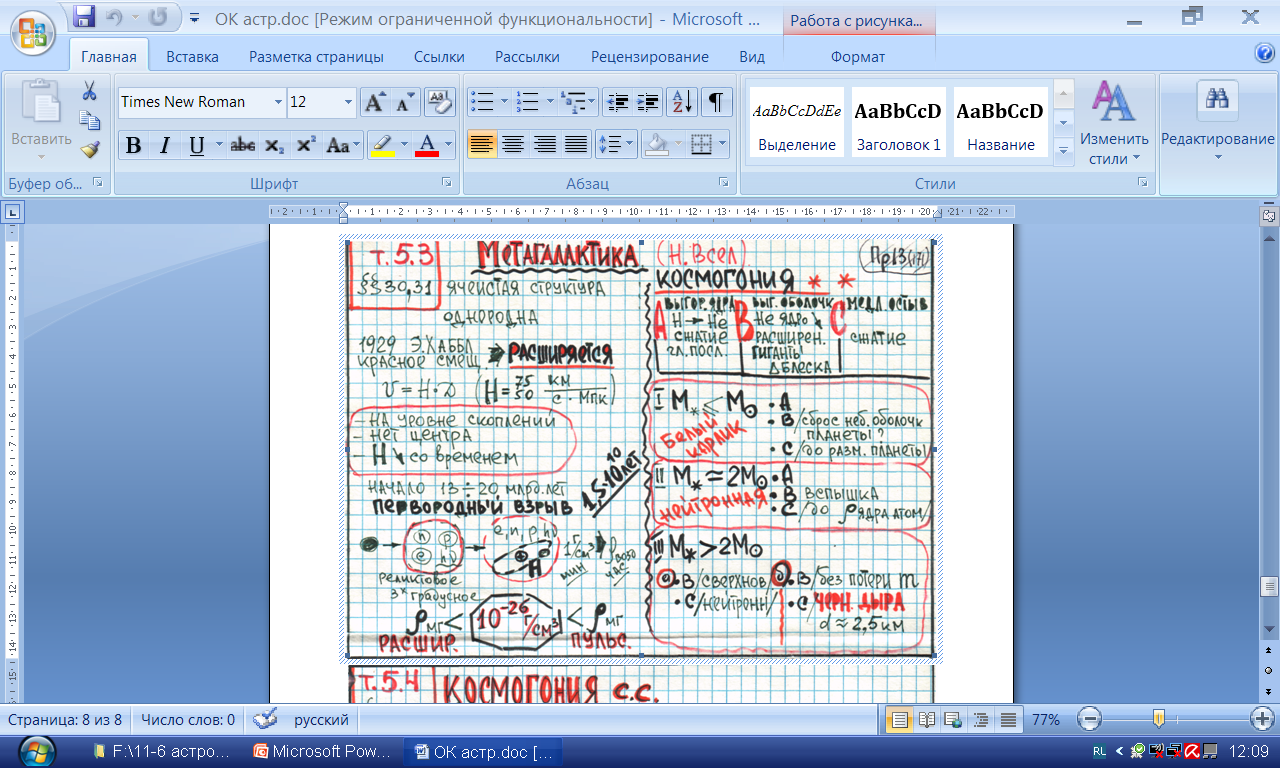 § 123
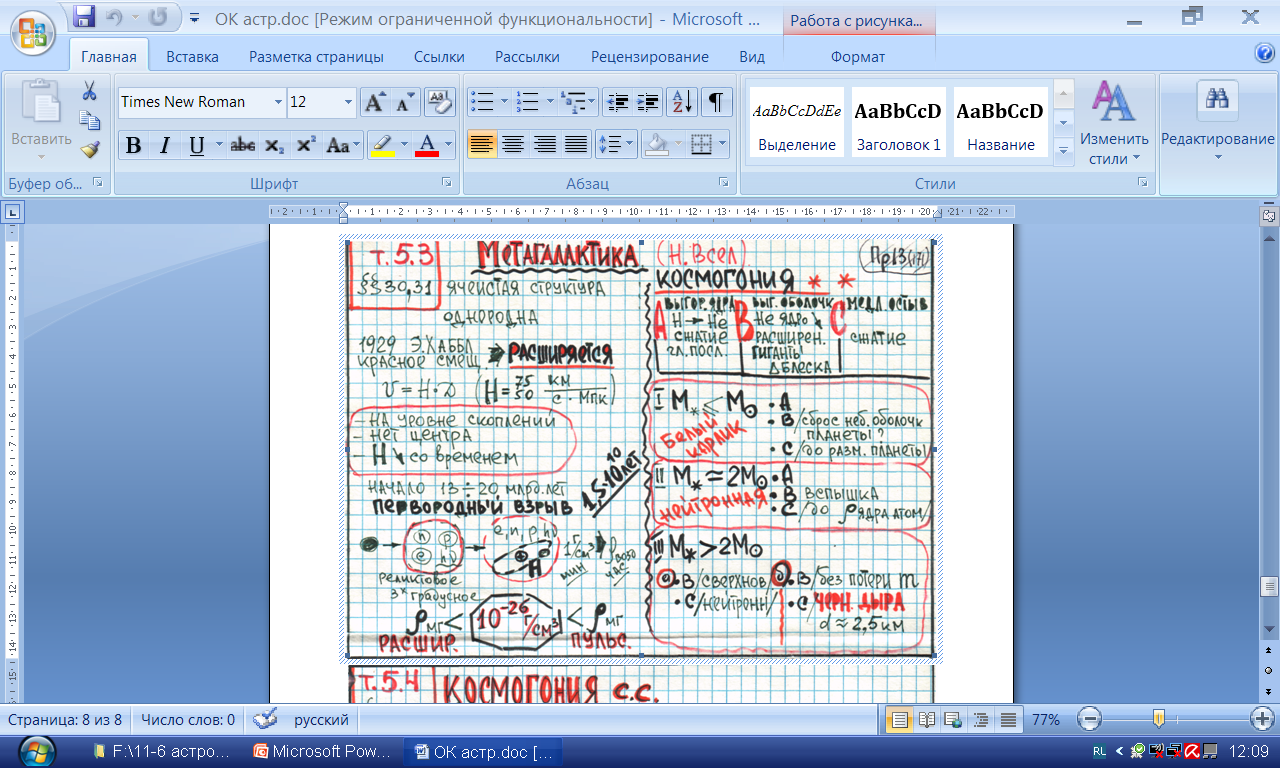 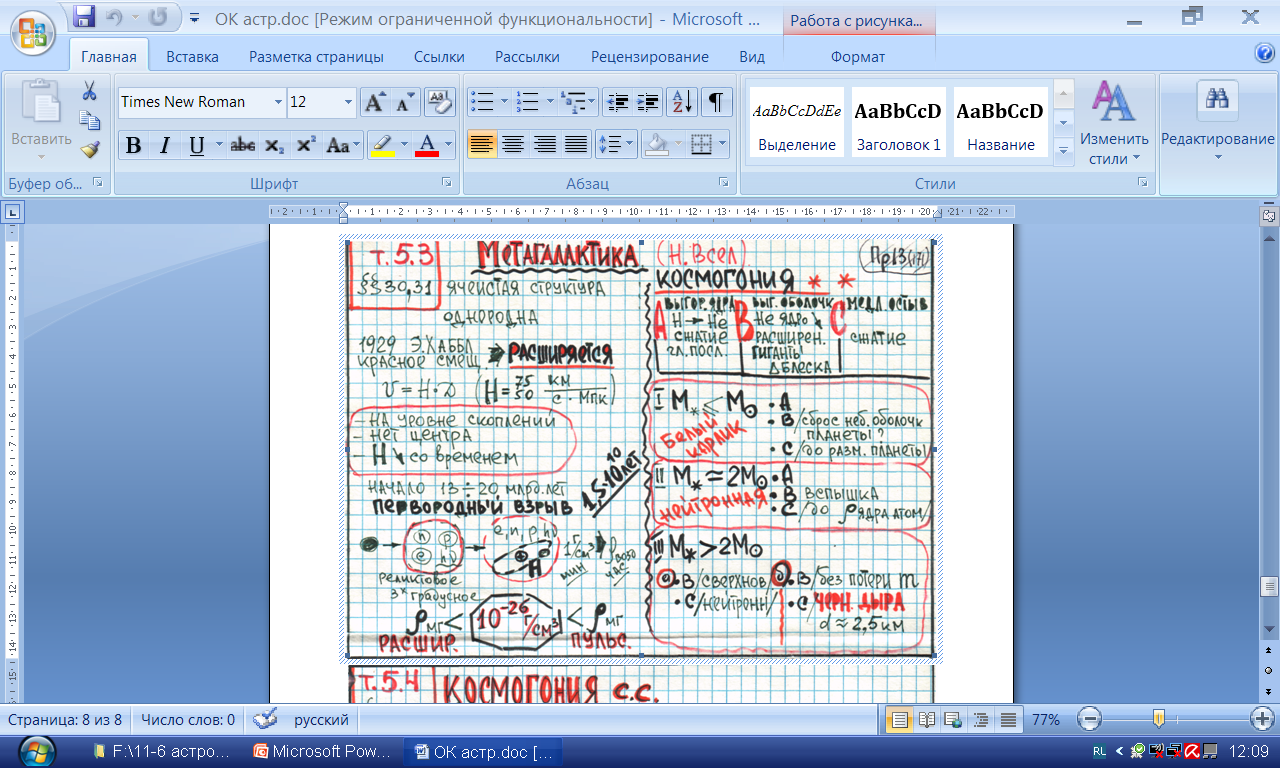 Астрономия
Тема№7§28
VI.Строение и эволюция
 Вселенной
Жизнь и разум
Во Вселенной
астрономия от физика
Что мы называем небесным экватором?
Что такое эклиптика?
Что доказывает истинность
 гелиоцентрической системы?
Что такое параллакс и парсек, астрономическая единица?
Когда мы ближе к солнцу зимой или летом?